Software Testing Fundamentals
Michael Kelly, ASPE
Course Philosophy
2
Assumptions
Goals
You are a software tester, and want to be a software tester. 
You want us to focus on topics that you can put into practice tomorrow.
You have limits on your time, the tools you can use, and how you can work. However, you still have the ability to control some aspects of how you test.
Provide tools, techniques, and practices you can apply tomorrow.
Provide a context for where certain testing techniques and practices fit. 
Energize you to learn more about software testing and to follow up on additional sources provided.
[Speaker Notes: Basic Logistics
Who we are
Corse Format]
Acknowledgements
3
Much of my approach to testing and what you’ll learn in this course is based on the work of the following people: 
James Bach, www.satisfice.com 
Jon Bach, www.quardev.com 
Michael Bolton, www.developsense.com 
Cem Kaner, www.kaner.com 
Douglas Hoffman, www.softwarequalitymethods.com 
Robert Sabourin, www.amibug.com 
Scott Barber, www.perftestplus.com 
Brian Marick, www.exampler.com 
Jonathan Kohl, www.kohl.ca 
David Christiansen, www.techdarkside.com 
Karen Johnson, www.karennjohnson.com
Overview
4
Part One: What to test and how to test it
The basic test process 
Part Two: Providing a context for testing 
The work products of a tester
Quick Tests and Heuristics
Approaches to Testing
Common Phases of Testing
Non-Functional Testing
Platform Specialization 
Managing Testing Projects
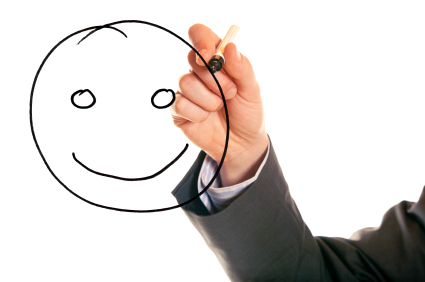 [Speaker Notes: http://www.istockphoto.com/stock-photo-10911408-happy-businessman.php

Systematic Testing
Scientific method
Universal testing method from RST 
The work products of a tester
Formal artifacts
Informal artifacts
Ephemera
Quick Tests and Heuristics
Attacks
Mnemonics 
Etc…
Approaches to Testing
Scripted testing
Exploratory testing 
Common Phases of Testing 
Unit Testing
Integration Testing  
System Testing 
Regression Testing
Acceptance Testing 
Alpha / Beta Testing 
Non-Functional Testing 
Usability and Accessibility
Performance, Scalability, and Capacity
Security Testing 
Internationalization  and Localization
Maintainability and Supportability 
Platform Specialization
Mobile and web
SOA
Package implementations (configuration and customization) 
Data warehouse and business intelligence 
Telephony and hardware 
Managing Testing Projects 
Strategy and planning 
Measurement and coordination
Rolling up coverage and reporting 
Tracking bugs]
What to test and how to test.
5
The Basic Testing Process
6
Principles of Experimentation and Measurement
Universal Testing Method       v2.0
7
Define the problem.
Pick the measures you want to record.
Select the tools to record those measurements. 
Design the tests. 
Setup the environment.
Execute your tests.
Analyze results.
Report results.
Model the test space.
Determine coverage.
Determine oracles.
Determine test procedures.
Configure the test system.
Operate the test system.
Observe the test system. 
Evaluate the test results.
Report test results.
Source: “Principles of Experimentation and Measurement” by Gordon M. Bragg
Source: “Rapid Software Testing” v2.1 by James Bach and Michael Bolton
[Speaker Notes: Book: “Principles of Experimentation and Measurement” by Gordon M. Bragg

Publication: “Rapid Software Testing” v2.1 by James Bach and Michael Bolton]
Universal Testing Method v2.0
8
Model the test space.
Determine coverage.
Determine oracles.
Determine test procedures.
Configure the test system.
Operate the test system.
Observe the test system. 
Evaluate the test results.
Report test results.
Composing, describing, and working with mental models of the application.
Identifying relevant dimensions, variables, and dynamics.
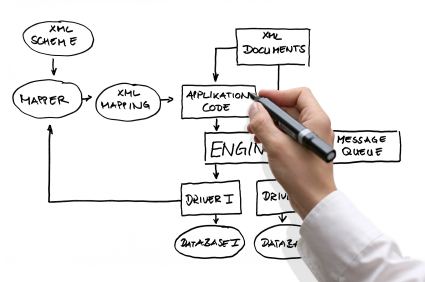 Source: “Rapid Software Testing” v2.1 by James Bach and Michael Bolton
[Speaker Notes: http://www.istockphoto.com/stock-photo-3668350-business-hand-showing-database-structure.php]
Model Building
9
If your testing is primarily about learning and not about searching, then you are model building. 
If your testing is primarily about searching and not about learning, then you are model checking. 
Model checking is a form of testing.
Technique: Informal Diagrams
10
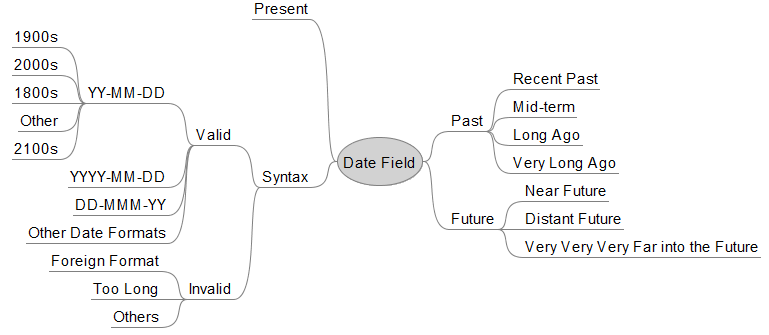 Source: Mind map example from Rob Sabourin’s “X Marks the Test Case: Using Mind Maps for Software Design”
[Speaker Notes: Publication: “X Marks the Test Case: Using Mind Maps for Software Design” by Robert Sabourin
http://www.stickyminds.com/BetterSoftware/magazine.asp?fn=cifea&id=90

Tool: http://sourceforge.net/projects/freemind/]
Technique: Formal Diagrams
11
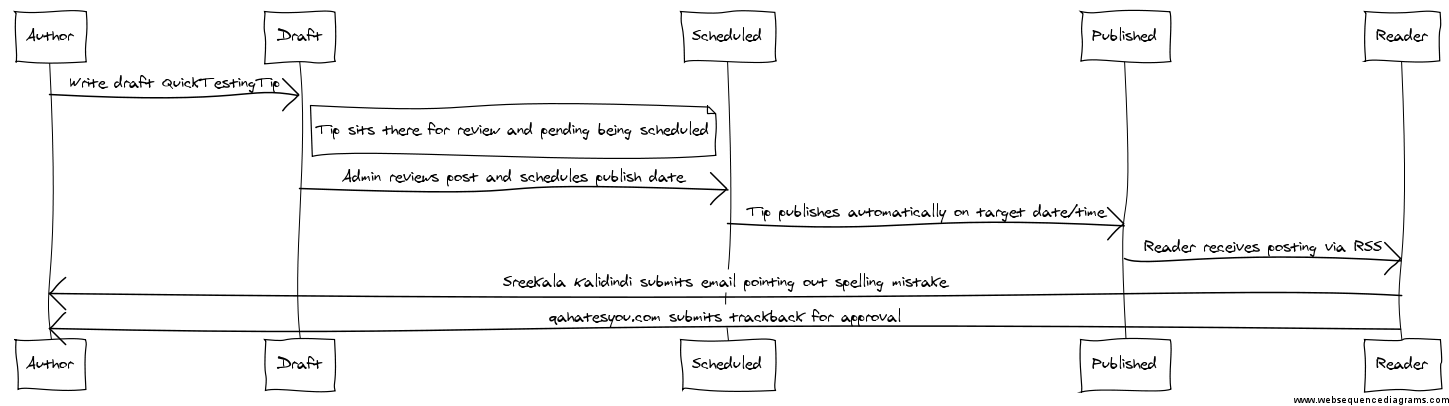 [Speaker Notes: Publication: “User Community Modeling Language (UCML) v1.1 for Performance Test Workloads” by Scott Barber
http://www.perftestplus.com/articles/ucml.pdf

Publication: “Testing for performance, part 1: Assess the problem space” by Michael Kelly
http://searchsoftwarequality.techtarget.com/tip/0,289483,sid92_gci1298371_mem1,00.html

Publication: “Analyzing Performance-Testing Results to Correlate Performance Plateaus and Stress Areas” by Michael Kelly
http://www.informit.com/articles/article.aspx?p=391645]
Technique: Application Tours
12
Feature tour: Move through the application and get familiar with all the controls and features you come across. (aka, functional decomposition)
Complexity tour: Find the five most complex things about the application. 
Claims tour: Find all the information in the product that tells you what the product does. 
Configuration tour: Attempt to find all the ways you can change settings in the product in a way that the application retains those settings. 
User tour: Imagine five users for the product and the information they would want from the product or the major features they would be interested in.
[Speaker Notes: Publication: “How to apply modeling techniques to support software testing” by Michael Kelly
http://searchsoftwarequality.techtarget.com/tip/0,289483,sid92_gci1368548,00.html

Publication: “Taking a Tour Through Test Country” by Michael Kelly 
http://michaeldkelly.com/pdfs/Taking%20a%20Tour%20Through%20Test%20Country.pdf]
Technique: Application Tours (cont)
13
Testability tour: Find all the features you can use as testability features and/or identify tools you have available that you can use to help in your testing. 
Scenario tour: Imagine five realistic scenarios for how the users identified in the user tour would use this product. 
Variability tour: Look for things you can change in the application - and then you try to change them. 
Interoperability tour: What does this application interact with?
Data tour: Identify the major data elements of the application. 
Structure tour: Find everything you can about what comprises the physical product (code, interfaces, hardware, files, etc...).
[Speaker Notes: Publication: “How to apply modeling techniques to support software testing” by Michael Kelly
http://searchsoftwarequality.techtarget.com/tip/0,289483,sid92_gci1368548,00.html

Publication: “Taking a Tour Through Test Country” by Michael Kelly 
http://michaeldkelly.com/pdfs/Taking%20a%20Tour%20Through%20Test%20Country.pdf]
Knowing when you’re done modeling
14
If you can't derive explicit test cases from your model, perhaps it's not detailed enough and you need to keep working on it.
If you can't explain it quickly to another tester, perhaps it's too detailed and you need to abstract it a bit more to simplify it.
Models lead to test ideas
How would you test the following?
15
Microsoft Word 2008 for Mac
New Style dialog
Related to Bullets and Lists
Possible answer…
16
left margin plus left indentation greater than right page margin
left margin plus left indentation greater than right page size limit
left margin plus left indentation plus image width greater than right page margin
left margin plus left indentation plus image width greater than right page size limit
left margin plus left indentation plus rendered font width (based on font size) greater than right page margin
left margin plus left indentation plus rendered font width (based on font size) greater than right page size limit
How would you test the following?
17
All values on the half-hour
HTML and JavaScript
No data is stored
Performs basic error checking
Possible answer…
18
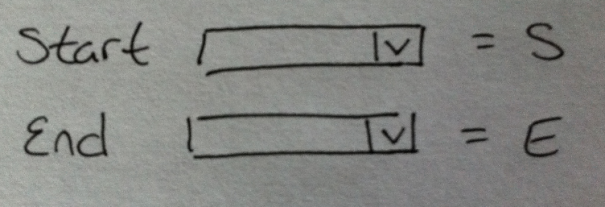 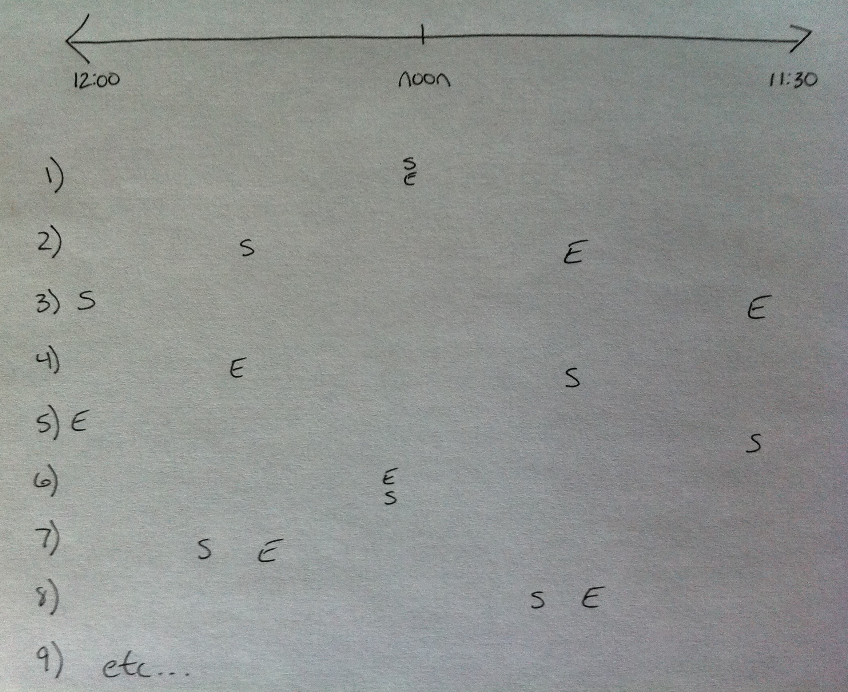 Ideas generated: 
1,6) S and E at the same time
2,3,4,5) S and E in both AM and PM
3,5) S and E at end boundaries
1,6) S and E at noon boundary
4,5,6) E before S
7) Test AM only
8) Test PM only
How would you test the following?
19
Automated calling system to collect credit card applications
Basic decision tree for processing, with the ability to jump “outside” the tree from time to time
Sometimes humans are listening, sometimes it’s Automatic Speech Recognition (ASR)
Data is entered by humans via a GUI, stored in a database, and extracted to a flat file to be passed back to the client at some point
“Hi, thank you for calling Fast Credit Services. May I please have the seven digit number of the mailer we sent you?”
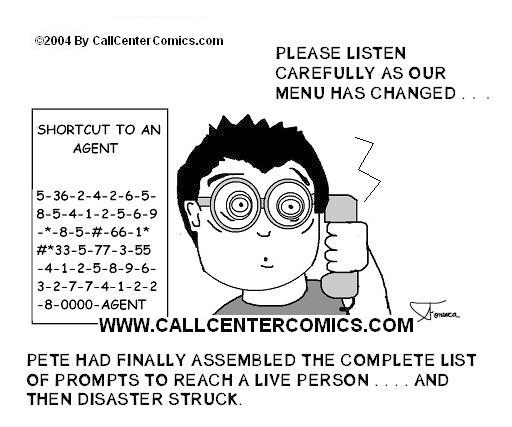 Possible answer…
20
[Speaker Notes: Tool: http://www.websequencediagrams.com/
 

Diagram image: 
http://www.websequencediagrams.com/cgi-bin/cdraw?lz=bG9vcCBQZXJpb2RpYyBQb2xsIGZvciBEYXRhCkNhbGxDZW50ZXJTb2Z0d2FyZV9EYXRhRXh0cmFjdC0-AAIeOiBXcml0ZSBkYXRhIHRvIGUAMQYgZmlsZQplbmQKCgB3BVNjaGVkdWxlcgoKYWx0AHQFIGF2YWlsYWJsZQCBBwV0cmFuc2ZlcgoAfRRXUy0-RmFzdENyZWRpdFNlcnZpY2VzX1dTOiBBdXRoZW50aWNhdG9uIFJlcXVlc3QKbm90ZSByaWdodCBvZiAAPRUKICAgIGNsaWVudF9pZAACDHBhc3N3b3JkCmVuZCBub3RlCgBnFQCCBhUAgH8Uc3BvbnNlIACBDwZsZWYAgQ8FAIE6FQCBDwVzZXNzaW9uX2kAdgsAgX0XAIJ8IACCCAcAgyNGTG9jawCDUwUsIHZlcnNpb24sIHN0YXJ0IG5ldwCEEzRXUzogUmV0dXJuAIUEBgCDFCEAhGsNZGF0YV88dGltZV9kYXRlPi54bWwAhA0vU2VuZCAAhWIHAFwnAIMSEiAgIAB2FgCENQkAhCcYAIU_E0RhdGFVcGxvYWQ6IFQAhgsHAIIJFACEJBoAbR4AVh0AcSFWYWxpZGF0ZSBhbmQgdQCBIgUAHzMAg3EGc3VsAIcXBXYATgZpb24AhX8hAIITCgCHNwVyAD8FAIYaDQCGei9Db25maXJtAHkFAIZrPQB3GAplbHNlIE5vAIoZBgCHRYIsAIcWNE5vAIxTBk5vdGlmaWMAhEoLAIckLgCLQDcAhAVJAIQ0DG5kCgCOQgU&s=modern-blue

Diagram edit: 
http://www.websequencediagrams.com/?lz=bG9vcCBQZXJpb2RpYyBQb2xsIGZvciBEYXRhCkNhbGxDZW50ZXJTb2Z0d2FyZV9EYXRhRXh0cmFjdC0-AAIeOiBXcml0ZSBkYXRhIHRvIGUAMQYgZmlsZQplbmQKCgB3BVNjaGVkdWxlcgoKYWx0AHQFIGF2YWlsYWJsZQCBBwV0cmFuc2ZlcgoAfRRXUy0-RmFzdENyZWRpdFNlcnZpY2VzX1dTOiBBdXRoZW50aWNhdG9uIFJlcXVlc3QKbm90ZSByaWdodCBvZiAAPRUKICAgIGNsaWVudF9pZAACDHBhc3N3b3JkCmVuZCBub3RlCgBnFQCCBhUAgH8Uc3BvbnNlIACBDwZsZWYAgQ8FAIE6FQCBDwVzZXNzaW9uX2kAdgsAgX0XAIJ8IACCCAcAgyNGTG9jawCDUwUsIHZlcnNpb24sIHN0YXJ0IG5ldwCEEzRXUzogUmV0dXJuAIUEBgCDFCEAhGsNZGF0YV88dGltZV9kYXRlPi54bWwAhA0vU2VuZCAAhWIHAFwnAIMSEiAgIAB2FgCENQkAhCcYAIU_E0RhdGFVcGxvYWQ6IFQAhgsHAIIJFACEJBoAbR4AVh0AcSFWYWxpZGF0ZSBhbmQgdQCBIgUAHzMAg3EGc3VsAIcXBXYATgZpb24AhX8hAIITCgCHNwVyAD8FAIYaDQCGei9Db25maXJtAHkFAIZrPQB3GAplbHNlIE5vAIoZBgCHRYIsAIcWNE5vAIxTBk5vdGlmaWMAhEoLAIckLgCLQDcAhAVJAIQ0DG5kCgCOQgU&s=modern-blue]
Modeling to Identify Boundaries
21
Choosing an application for testing
22
Blueprint
Online resource planning
http://blueprintlog.com/


Corkboard.me
Online sharing and collaboration
http://corkboard.me/simple
(Note: not compatible with Internet Explorer)
Project Burndown
Online project management
https://developertown.projectburndown.com/


TroopTrack
Online boy scout troop management
http://trooptrack.com/
Exercise
Modeling the testing space
23
[Speaker Notes: How is this like what you do today? 
How is this different? 
What can you change tomorrow?]
Universal Testing Method v2.0
24
Model the test space.
Determine coverage.
Determine oracles.
Determine test procedures.
Configure the test system.
Operate the test system.
Observe the test system. 
Evaluate the test results.
Report test results.
Test Coverage is what you’re testing. It comprises the dimensions of the product evaluated while testing. 
Coverage is dependent on: 
Risk: why you are covering the aspect of the application
Technique: how you will cover the aspect of the application
Environment: where you will be covering that aspect of the application
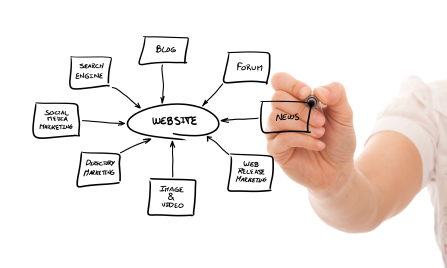 Source: “Rapid Software Testing” v2.1 by James Bach and Michael Bolton
[Speaker Notes: http://www.istockphoto.com/stock-photo-12244142-building-a-website.php

Publication: “Two-minute guide to determining software testing coverage” by Michael Kelly http://searchsoftwarequality.techtarget.com/tip/0,289483,sid92_gci1346754_mem1,00.html 

Deciding what to test really involves two different questions:
Scope: "Out of everything that I could possibly test, which features are the right ones to test?" 
Technique: "For each feature I am testing, how do I want to test that feature?" 
Different quality criteria will lead to covering different product elements and different testing techniques.]
Common measures of test coverage
25
Requirements coverage:
Requirement coverage: do we have test cases for all requirements (typically each tagged requirement – often bullets and lists)? 
Feature coverage: do we have test cases for all features (function points, product listing, etc..) of the product? 
Use case coverage: do we have test cases for all use cases? 
Code coverage:
Line coverage: has each line been executed? 
Function coverage: has each subroutine been called?
Branch coverage: has every branch of the various control structures (IF, CASE, etc..) been executed? 
Condition coverage: has each Boolean sub-expression evaluated to both true and false?
Application specific coverage:
User coverage: do we have test cases for all users of the product? 
Application specific data type coverage: do we have test cases for each type of account, product, service, or other core driving factor for our application?
Common measures of test coverage (cont)
26
Data coverage: 
Element coverage: have we covered each possible data element? 
Data integrity: have we covered each boundary, or set of values, for each given data element? 
Operations: have we covered each conversion, transformation, or lookup for each given data element? 
Source / Target: have we covered each location where the data element can reside during it’s lifecycle? 
	Other examples of coverage: 
Combinatorics coverage: have we exercises the minimum required data set for a given combinatorics algorithm (all pairs, all triplets, etc…)? 
State/transition coverage: have we exercised every possible transition from every possible state for a given program/element? 
Standards/Compliance verification: have we implemented correctly and/or are we compliant with each standard we need to adhere to?
Platform coverage; do we have test cases for each platform we support (operating system, browser, phone, etc…)?
Figure out the scope of your testing
27
Scott Barber's FIBLOTS mnemonic can help answer questions about testing scope. Each letter of the mnemonic helps us think about a different aspect of risk. 

Frequent: What features are most frequently used (e.g., features the user interacts with, background processes, etc.)? 
Intensive: What features are the most intensive (searches, features operating with large sets of data, features with intensive GUI interactions)? 
Business-critical: What features support processes that need to work (month-end processing, creation of new accounts)? 
Legal: What features support processes that are required to work by contract? 
Obvious: What features support processes that will earn us bad press if they don't work? 
Technically risky: What features are supported by or interact with technically risky aspects of the system (new or old technologies, places where we've seen failures before, etc.)? 
Stakeholder-mandated: What have we been asked/told to make sure we test?
Source: “Prioritizing software testing on little time” by Scott Barber
[Speaker Notes: Publication: “Prioritizing software testing on little time“ by Scott Barber: http://searchsoftwarequality.techtarget.com/expert/KnowledgebaseAnswer/0,289625,sid92_gci1296746_mem1,00.html]
Understand the details of each feature you're testing
28
James Bach’s Satisfice Heuristic Test Strategy Model can help with understanding what aspects of each feature you need to cover with your testing. Each letter of the mnemonic covers a different dimension of the product.
 
Structure: This is everything that comprises the physical product or the specific feature I'm looking at (code, hardware, etc.).
Functions: Everything that the product or feature does (user interface, calculations, error handling, etc.).
Data: Everything that the product or feature processes (input, output, lifecycle).
Platform: Everything on which the product or feature depends (and that is outside your project).
Operations: How the product or feature will be used (common use, disfavored use, extreme use, etc.).
Time: Any relationship between the product and time (concurrency, race conditions, etc...).
Source: “Heuristic Test Strategy Model” v4.8 by James Bach
[Speaker Notes: Publication: “Heuristic Test Strategy Model” v4.8 by James Bach http://www.satisfice.com/tools/satisfice-tsm-4p.pdf]
Structuring how you track coverage
29
Structure your work in a way that makes sense to you. I typically start by structuring my work in lists or spreadsheets. 

Eventually I move some of my test ideas into the following categories: 
Charters 
Checklists 
Scenarios 
Test Cases or Test Scripts

As you start to move your coverage ideas into more concrete artifacts, think about how you’ll tie those artifacts back to your coverage outlines or coverage goals. 
Requirements traceability matrix 
Code coverage tools 
Coverage mapping documents 
Coverage checklists 
Etc…
Coverage helps you know when you have enough test ideas
How would you test the following?
30
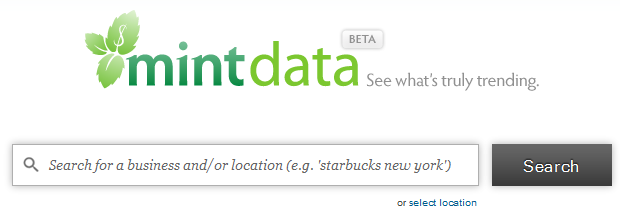 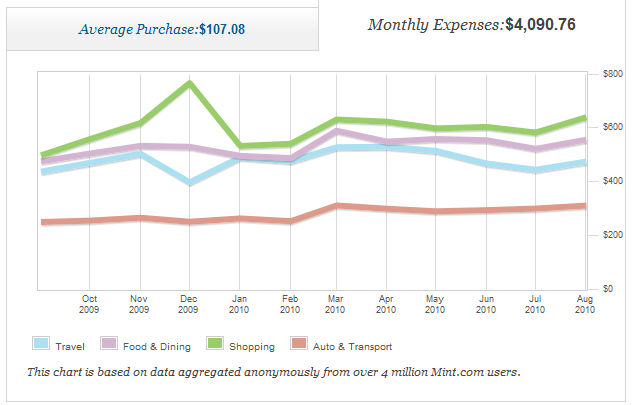 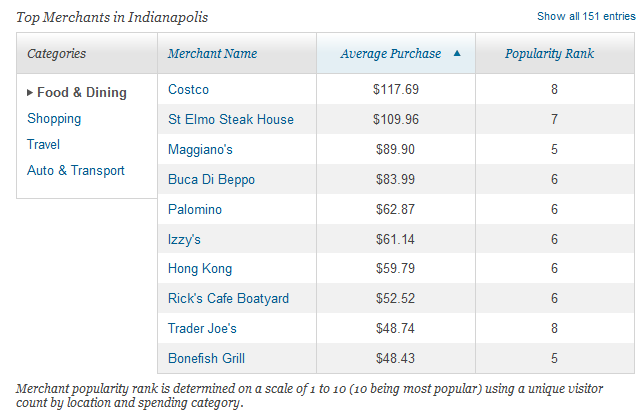 Possible answer… Identify areas of coverage
31
Coverage Ideas in 5 minutes
Functionality:
Search 
Charting 
Data tables (listing, sorting, hiding) 
Error handling 
Vendor popularity/ranking
Social networking 
Change location
Merchant directory 
Feedback
Performance: 
User Load
Data volume
Data:
Spending categories (travel, dining, shopping, auto, etc…)
Locations (states, cities, regions) 
Accuracy and precision 
Aggregation and averaging 
Compatibility / Accessibility:
Browsers
Mobile platforms 
JavaScript settings 
Section 508
CSS / HTML standards
SEO
Model the application using the following tours 
Feature tour 
Data tour
User tour
Possible answer… Detail out core coverage areas
32
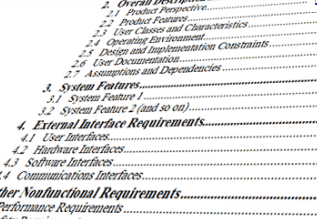 Possible answer… Browser Compatibility
33
Browsershots:
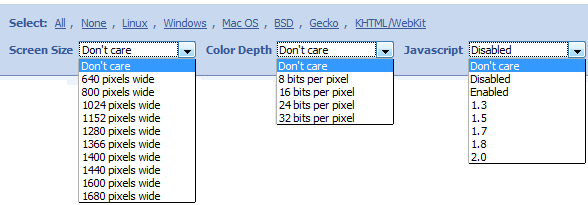 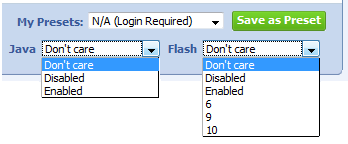 [Speaker Notes: Tool: http://browsershots.org/]
Possible answer… Checklists and Tools
34
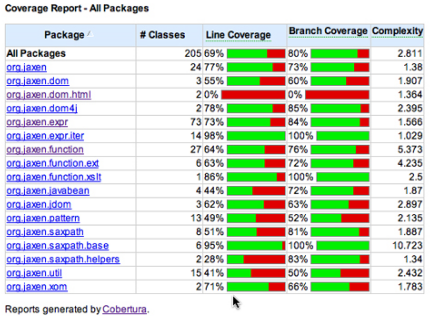 [Speaker Notes: Tool: http://websitegrader.com/
Tool: http://www.seositecheckup.com 
Tool: http://www.quirksmode.org/m/table.html 
Tool: Section 508 validation: http://www.cynthiasays.com/ 
Tool: CSS validation: http://jigsaw.w3.org/css-validator/ 
Tool: HTML validation: http://validator.w3.org/check 
Tool: Feed Validation http://validator.w3.org/feed/  
Tool: Link Validation http://validator.w3.org/checklink/  
Tool: Cobertura http://cobertura.sourceforge.net/]
Exercise
Determine application coverage
35
[Speaker Notes: How is this like what you do today? 
How is this different? 
What can you change tomorrow?]
Universal Testing Method v2.0
36
Model the test space.
Determine coverage.
Determine oracles.
Determine test procedures.
Configure the test system.
Operate the test system.
Observe the test system. 
Evaluate the test results.
Report test results.
An oracle is the mechanism for determining whether the application has passed or failed a test. 
Some oracles are specified in advance or are made formal
Some oracles are heuristic
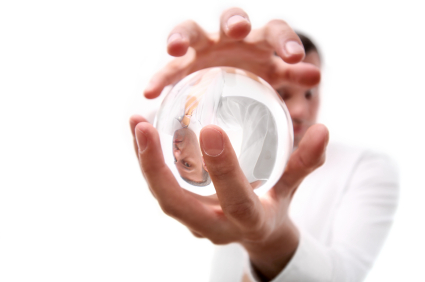 Source: “Rapid Software Testing” v2.1 by James Bach and Michael Bolton
[Speaker Notes: http://www.istockphoto.com/stock-photo-6451839-business-prophecies.php]
Common Oracles - Formal Requirements
37
Formal requirements documents like use cases, specifications, or SLAs. 
Design documents like screen mockups, architecture diagrams, class diagrams, or sequence diagrams. 
Company design standards, programming standards, or testing standards. 
Regulatory or process compliance documents detailing product development standards and testing guidance for FDA, SOX, SEC, CMM/CMMI, or other internal/external governing bodies.
Common Oracles - Informal Requirements
38
Marketing materials like the website, ads, or product packaging. 
Help documentation like manuals, online help, or troubleshooting guides. 
Market claims about the product like analyst statements, whitepaper claims, claims in news reports, or interview statements.  
Industry design standards, programming standards, or technology standards. 
Industry taxonomies like known security exploits or performance best practices/optimizations.
Heuristic oracles
39
Inconsistent with History: A product should be consistent with past versions (or history). History can include previous versions, patches, claims, etc. 
Inconsistent with Image: Most companies want to have a good image in the marketplace. If a product is inconsistent with the desired image, what you’re saying is this: "We’ll look silly (or unprofessional) if we release this software to market.“
Inconsistent with Comparable Product: You can let another product serve as your oracle for your testing. As long as the comparable product really is comparable, and you want your product to be an alternative to that product, then this oracle can be very compelling.
Inconsistent with Claims: A "claim" can be anything that someone in your company says about the product. If something is inconsistent with claims, it’s inconsistent with the product’s stated requirements, help, marketing material, or just something that a project stakeholder said in the hallway.
[Speaker Notes: Publication: “Using Heuristic Test Oracles” by Michael Kelly http://www.informit.com/articles/printerfriendly.aspx?p=463947 
Publication: “Heuristic Test Oracles” by Douglas Hoffman http://www.softwarequalitymethods.com/Papers/STQE%20Heuristic.pdf
Publication: “Testing without a map” by Michael Bolton http://www.developsense.com/articles/2005-01-TestingWithoutAMap.pdf]
Heuristic oracles (cont)
40
Inconsistent with User Expectations: This product doesn’t do something that a reasonable user of this product would expect it to do, or doesn’t perform a task in a way that the user would expect. 
Inconsistent Within the Product: Something behaves in one way in one part of the product, but in a different way in another part of the product. The change could be related to terminology, look and feel, functionality, or feature set. 
Inconsistent with Purpose: The behavior you found is contradictory to what a user would want to do with this software. You can’t reconcile the functionality with a user
Inconsistent with Statutes: If the company has stated that the product needs to adhere to a set of standards or statues, this heuristic evaluates against those standards. In some cases, these statutes can be inferred, even if the company hasn’t formally stated them.
[Speaker Notes: Publication: “Using Heuristic Test Oracles” by Michael Kelly http://www.informit.com/articles/printerfriendly.aspx?p=463947 
Publication: “Heuristic Test Oracles” by Douglas Hoffman http://www.softwarequalitymethods.com/Papers/STQE%20Heuristic.pdf
Publication: “Testing without a map” by Michael Bolton http://www.developsense.com/articles/2005-01-TestingWithoutAMap.pdf]
Case Study: Google Earth
41
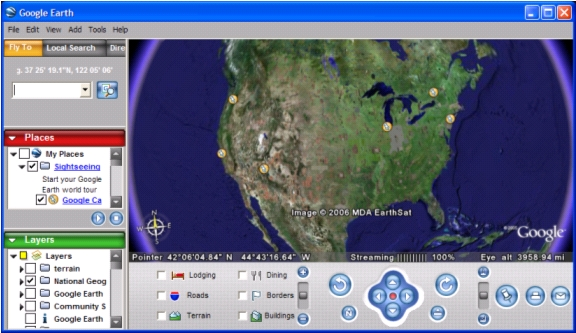 Beta version 3.0.0762
Google Earth: Negative Altitude
42
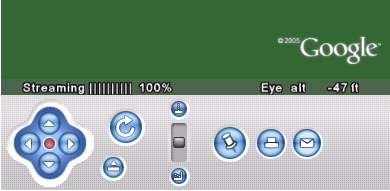 Inconsistent Within the Product. I can’t zoom to a negative altitude if I don’t apply a tilt.
Inconsistent with Purpose. The purpose of zooming and tilting isn’t to get negative altitudes—it’s to get a better view of the landscape.
Inconsistent with User Expectations. I certainly didn’t expect to see a negative value.
Google Earth: Paint Issues
43
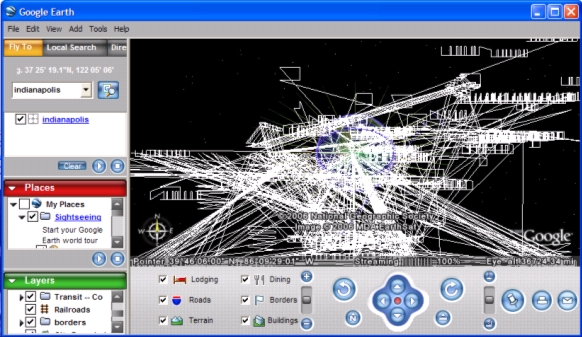 Inconsistent with Purpose. The lines obscure my ability to see the actual map.
Inconsistent with Image. This is a fairly basic problem that I discovered the first time I ever used Google Earth (years ago). It looks bad, and since I like Google’s software so much, I expect more from Google.
Google Earth: Parallel Test
44
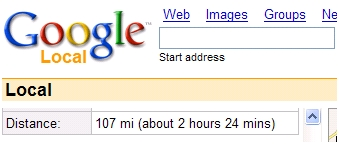 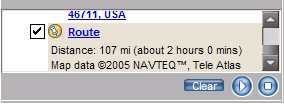 Inconsistent with Product. Both Google products should get the same result.
Inconsistent with Image. Google makes both products; their inconsistent behaviors aren’t good for Google’s image.
Google Earth: Documentation Issues
45
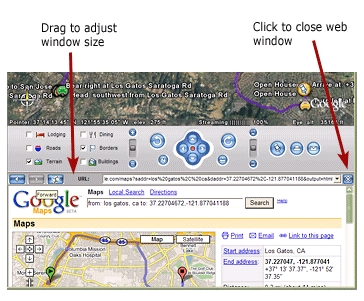 This is Inconsistent with Claims.
Exercise
Identify test oracles
46
[Speaker Notes: How is this like what you do today? 
How is this different? 
What can you change tomorrow?]
Universal Testing Method v2.0
47
Model the test space.
Determine coverage.
Determine oracles.
Determine test procedures.
Configure the test system.
Operate the test system.
Observe the test system. 
Evaluate the test results.
Report test results.
Establishing procedures for better control of experimental conditions. 
Establishing procedures for rigorous observations.
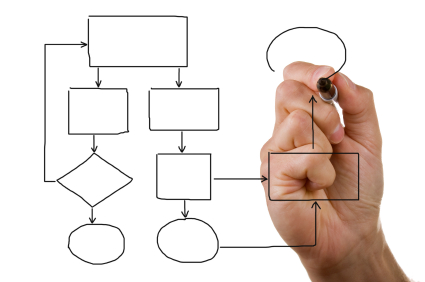 Source: “Rapid Software Testing” v2.1 by James Bach and Michael Bolton
[Speaker Notes: http://www.istockphoto.com/stock-photo-6712347-hand-drawing-empty-diagram.php]
What’s a test procedure?
48
A test procedure is simply the instructions for setting up a test, how to execute the test, and for how to evaluate the results. 
Like a model, a procedure can be informal or formal. 
Test procedures for functional testing tend to be fairly straightforward. Sometimes they can be much more complex and involved.
Where do we use procedures?
49
Examples:
The process of logging test results using a central test management tool like IBM Rational TestManager or HP Mercury TestDirector
The process of managing and reporting results in session based test management
Standards for where to place transaction timers, verification points, and naming conventions performance and automated scripts
Process for gathering information on user interaction with the system during a formal usability testing session (video recording, desktop recording, interviews and surveys, etc…)
Who to notify within the organization before you start your security testing
How would you load test the following?
50
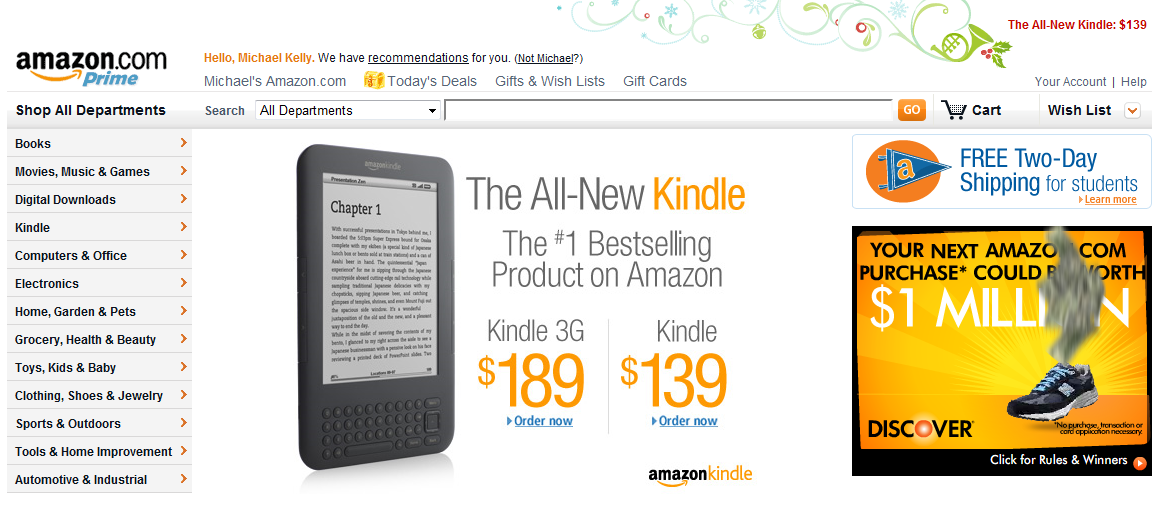 Possible answer…
51
Test Setup: 
Tool identification (HP LoadRunner, OpenSTA, SoapUI, etc…) 
Process for developing and managing assets (settings for recording scripts, coding standards, source control procedures, etc…) 
Process for uncovering requirements and scenarios: (identification of users, identification of user execution percentages, determining functional scope, etc…)
Process for identification of preconditions  (logging levels, system/application state, data, configurations, etc…)
Test Execution: 
Scheduling controllers and environments 
Coordinating monitoring (servers, databases, network, runtimes, etc…)
Coordinating concurrent test activities (manual tests, other tools, etc…)
How tests are conducted (email notifications, call-in numbers, emergency paging / on-call resources, etc…) 
Evaluating Results: 
Where to find results (test logs, application logs, databases, other systems, etc…) 
Process for logging issues (tools, required information, etc…) 
Results documentation templates and guidance for interpreting results  
When to hold results review meetings and guidance on whom to invite
Universal Testing Method v2.0
52
Configuring the test system is where you ensure you have everything you need to support your testing.
Model the test space.
Determine coverage.
Determine oracles.
Determine test procedures.
Configure the test system.
Operate the test system.
Observe the test system. 
Evaluate the test results.
Report test results.
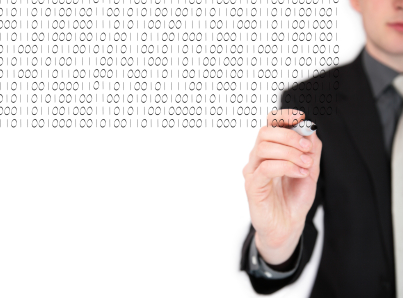 Source: “Rapid Software Testing” v2.1 by James Bach and Michael Bolton
[Speaker Notes: http://www.istockphoto.com/stock-photo-13476754-man-writing-binary-code-on-a-whiteboard.php]
Configuring for testing
53
This can include installing or configuring any of the following:
the application you are testing (proxies, servers, configuration settings, logs, etc…)
applications for parallel testing (or other oracles)
testing tools and scripting languages
video or desktop recording tools
setting up the your environment  (notepads, monitors, input methods, etc…)
Different than procedures?
54
Procedures are where you (and often your team) determine how you will configure the test system and your testing environment. 
This is where you actually do it: 
Need to be able to move from general to the specific. 
Need to be have the knowledge to perform the actions required. 
Need to be able to respond to challenges and obstacles.
Common challenges to configuration
55
Incomplete Knowledge: You feel like you don’t know enough about the specifics of a given aspect of the system to effectively configure it (an application server, a network device, settings for a specific testing tool, or a testing XSLT for data comparisons)  
Not Enough Time: Project pressures often force aggressive deadlines that can restrict how much setup time you have or how many environments you can effectively setup for your testing. 
Limited Resources: Multiple teams/testers need to use the same resource(s), and different testers may have conflicting requirements for configuration. 
Substitution: Many times teams don’t have the opportunity to test on all required configurations. For example, think of browsers and mobile platforms. Often teams have to leverage emulators/simulators and other tools to act as proxies for testing. 
Cost of a Test: Sometimes setting up for a test, or running a test, is destructive to the test resources (think of testing a physical product, or a performance or security test that destroys data). 
Restrictive Policies: Companies require specific tools, languages, or configurations to be used (restricted desktop access, commercial tools, etc…)
Resourcing
Case Study: Physical Product
56
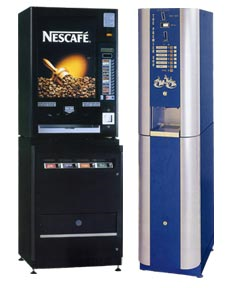 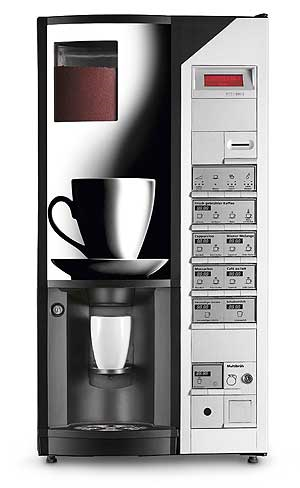 Testing Liquid Volumes
57
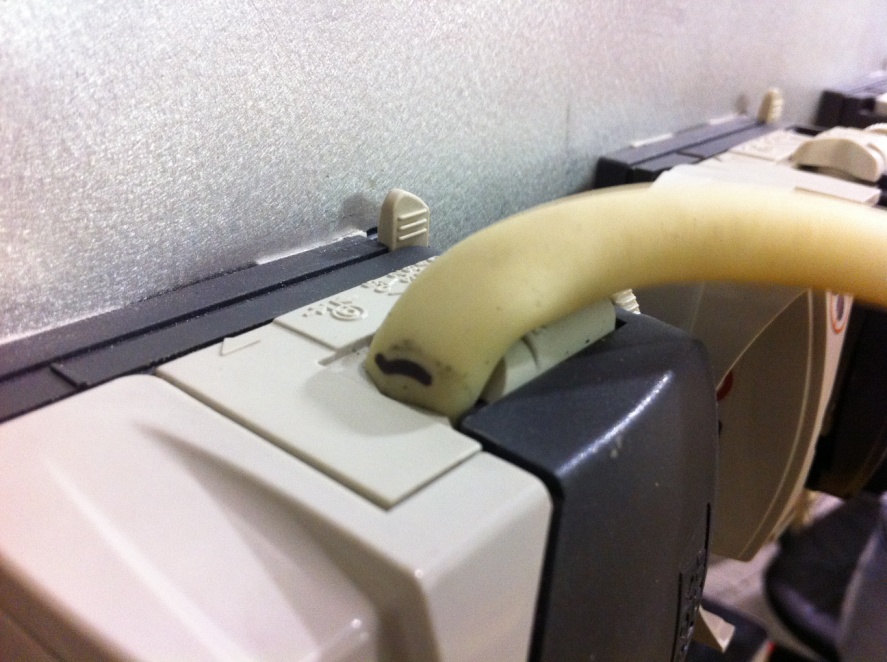 [Speaker Notes: Materials: pump, desks, wood, bolts, hose/tubing, water jug, funnel, power supply, ladder, timer, notepad, bottles, etc…

Configuration Factors:
- Each pump cost $1k
- Thickness of hose
- Pressure of water 
- Speed of pump
- Voltage to pump
- Temperature of water]
Exercise
Configure the test system
58
[Speaker Notes: How is this like what you do today? 
How is this different? 
What can you change tomorrow?]
Universal Testing Method v2.0
59
Model the test space.
Determine coverage.
Determine oracles.
Determine test procedures.
Configure the test system.
Operate the test system.
Observe the test system. 
Evaluate the test results.
Report test results.
Making and managing contact with the application or system. 
You use the various configurations you’ve outlined, you follow the procedures you’ve established for better control of experimental conditions.
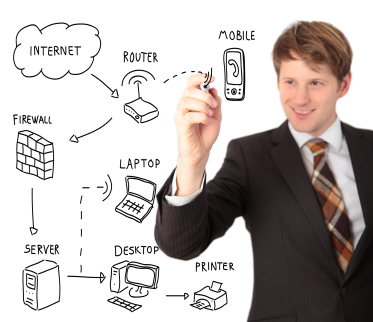 Source: “Rapid Software Testing” v2.1 by James Bach and Michael Bolton
[Speaker Notes: http://www.istockphoto.com/stock-photo-12047206-it-professional-drawing-a-computer-network.php]
Methods for interaction
60
One Factor at a Time (OFAT) vs. Many Factors at a Time (MFAT)
OFAT – isolate one variable and test for specific conditions or behavior 
MFAT – change many things at once and look for interesting interactions between variables 
Passive Interaction vs. Active Interaction 
Passive – navigating to setup the next test step, not actively looking for issues or disagreements 
Active – invoking an oracle to recognize a problem 
Manual Interaction vs. Automated Interaction
Using tools to drive the application 
Using tools to extend your visibility into the application
Generating ideas while testing
61
Emergent test ideas…
How ideas move…
You’ll want test ideas up front to get started, but you’ll find that more occur to you as you’re testing unfolds. 
Make sure you have a way to capture them while you test. 
Some common ways to generate ideas: 
Going back to application, coverage, and risk models can help generate ideas. 
Leveraging testing heuristics can help generate ideas.
Consciously leveraging different oracles will generate different test ideas.
Structuring your interaction
62
Common Artifacts
Common Practices
Test scripts
Checklists
Scenario worksheets
User profile worksheets
Charters
Pair testing 
Programming
Parallel thinking
Branching and backtracking
[Speaker Notes: Publication: “Six Thinking Hats for Software Testing” by Julian Harty http://www.docstoc.com/docs/6226637/Julian-Harty-Six-Thinking-Hats-for-Software-Tester]
Technique: Six Thinking Hats
63
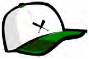 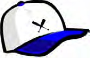 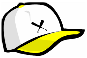 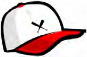 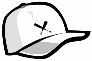 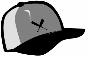 Source: “Six Thinking Hats for Software Testing” by Julian Harty
[Speaker Notes: Publication: “Six Thinking Hats for Software Testing” by Julian Harty http://www.docstoc.com/docs/6226637/Julian-Harty-Six-Thinking-Hats-for-Software-Tester]
Universal Testing Method v2.0
64
Model the test space.
Determine coverage.
Determine oracles.
Determine test procedures.
Configure the test system.
Operate the test system.
Observe the test system. 
Evaluate the test results.
Report test results.
Gathering empirical data about the application: different kinds of data, or data about different aspects.
Preserving information about your progress and findings. Capturing notes, screenshots, logs, audio and video, etc….
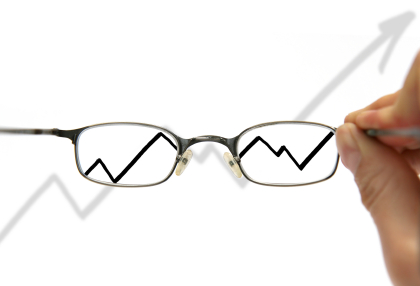 Source: “Rapid Software Testing” v2.1 by James Bach and Michael Bolton
[Speaker Notes: http://www.istockphoto.com/stock-photo-3282074-success-through-eyeglasses.php]
Preserving results - common practices
65
Testing Notes
Capturing results in test case documents
Taking detailed testing notes (on paper, on a wiki, etc…) 
Audio and video 
Video capture 
Desktop recording 
Screenshots 
Recording interaction
Key logging 
Click logging 
File and registry monitoring 
System assets:
Database snap-shots
Versioning system files
Copying log files
Preserving results - some excellent tools
66
iShowU, http://www.shinywhitebox.com/ 
Snagit, http://www.techsmith.com/snagit/ 
CamStudio, http://camstudio.org/ 
BB TestAsssistant, http://www.bbsoftware.co.uk/BBTestAssistant.aspx 
TestExplorer, http://www.testexplorer.com/ 
Log-Watch, http://www.satisfice.com/tools.shtml 
New Relic, http://www.newrelic.com/RPMlite-rails.html 
WireShark, http://www.wireshark.org/ 
Selenium IDE, http://seleniumhq.org/projects/ide/ 
Moleskine, http://www.moleskine.com/ 
Composition book, http://www.mead.com/
Evaluating more than what you see
67
Observation isn’t always “looking at the screen.” 

Examples:
Looking at virtual user histograms and system monitors while performance tests are running to better anticipate where additional monitoring might be helpful
Evaluate hidden fields, URLs, session variables, or source code in a browser while performing web security testing
Noticing a user’s (or even another tester’s) facial expressions while they are testing, listening to their voice for evidence of frustration
Problems with observation
68
Inattentional blindness
Bias
Confirmation bias takes place when people seek out information to confirm a prior belief and discount information that does not support this belief
Assimilation bias occurs when a person who is presented with new information that contradicts a preexisting mental model, assimilates the new information to fit into that mental model
Automation bias occurs when a human decision maker disregards or does not search for contradictory information in light of a computer-generated solution which is accepted as correct
[Speaker Notes: Book: “The Invisible Gorilla: And Other Ways Our Intuitions Deceive Us” by Christopher Chabris and Daniel Simons]
Other types of bias
69
Escalation of commitment: The tendency for an individual to make decisions that stick with a failing course of action. 
Anchoring bias: Anchoring a decision or opinion against which subsequent decisions are made. The choice of an anchor might well be based on faulty or incomplete information and thus be misleading in and of itself.
The way we frame a problem influences how we seek or avoid information: 
Frame blindness involves perceiving and solving the wrong problem.
Lack of frame control involves failing to test different frames to determine if they fit the issues being discussed or being unduly influenced.
Overconfidence: Overconfidence biases us to support positions that are incorrect and can lead us to discount the worth or validity of others judgments. This can shut down sources of information that might otherwise help us.
Law of small numbers: Decision theory indicates that people have a tendency to draw conclusions from small sample sizes. The book Freakonomics hits on this several times. 
Self-serving biases: This bias is where we attribute events to others in an effort to explain something away and make it irrelevant. 
Observer effect: Another self-serving bias where you attribute your]own behavior to situational factors, but attribute others’ behaviors to personal factors. 
Endowment effects: The endowment effect is the tendency to overvalue something you own or believe you possess. 
Reactive devaluation: Reactive devaluation is the process of devaluing the other party’s concessions simply because the other party made them.
Availability bias (or recall bias): The tendency to give preference to information which is easiest for us to recall; that’s the information we will use to inform our decision processes.
[Speaker Notes: Book: “Negotiation.” 5th Edition by Lewicki, Saunders, and Barry

Book: “Freakonomics: A Rogue Economist Explores the Hidden Side of Everything” by Steven D. Levitt and Stephen J. Dubner]
Example: Inattentional Blindness
70
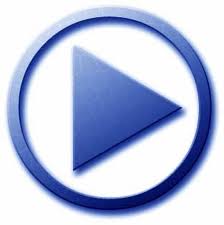 Source: Daniel J. Simons and Christopher Chabris
[Speaker Notes: Daniel J. Simons and Christopher Chabris http://www.youtube.com/watch?v=vJG698U2Mvo]
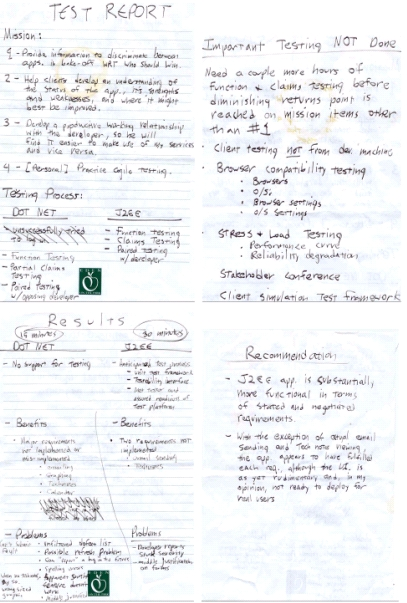 Example Test Results
71
Example test notes from 30 minutes of testing ProSum:
Image Source: Hand-written test report by James Bach comparing J2EE and .NET applications.
Example Test Results
72
Capturing details in a way that you can recreate the “story of your testing” later if you need to:

Example 1: 			Example 2:
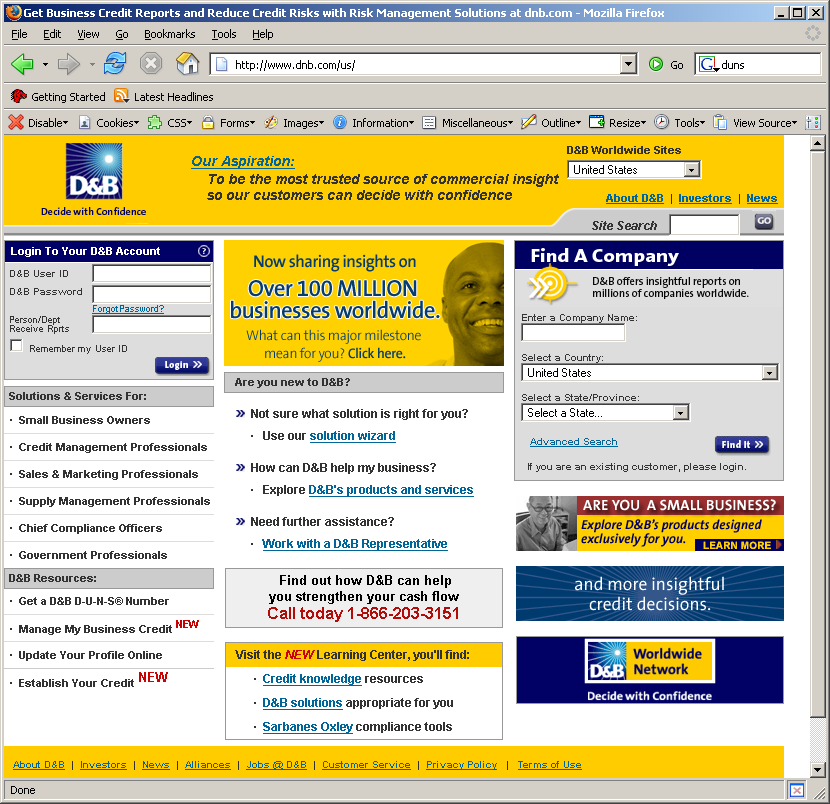 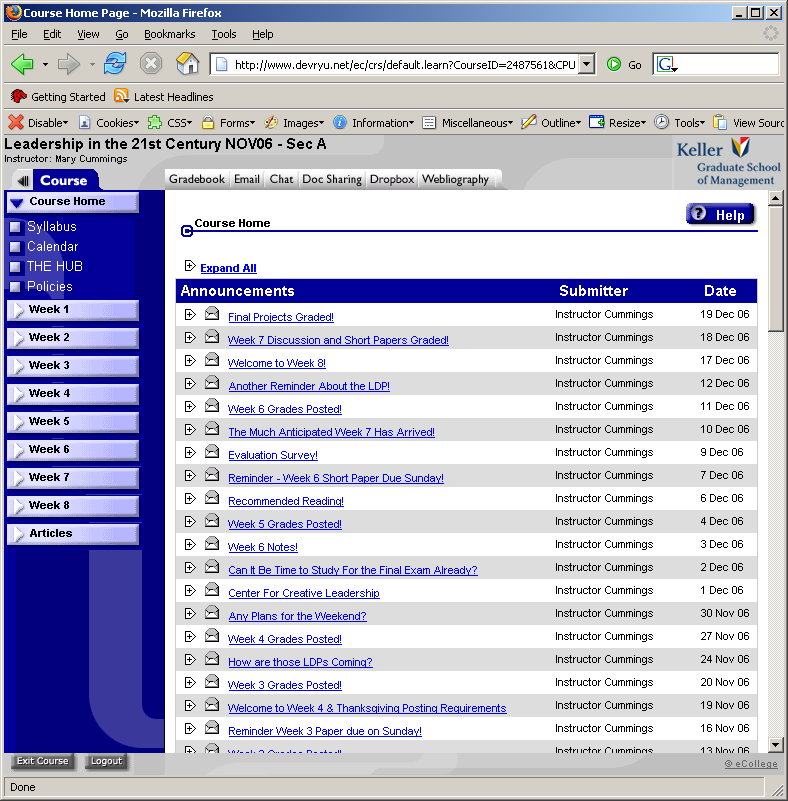 Exercise
Test : operate the system and observe results
73
[Speaker Notes: How is this like what you do today? 
How is this different? 
What can you change tomorrow?]
Universal Testing Method v2.0
74
Model the test space.
Determine coverage.
Determine oracles.
Determine test procedures.
Configure the test system.
Operate the test system.
Observe the test system. 
Evaluate the test results.
Report test results.
Considering possibilities and probabilities. 
Considering multiple, incompatible explanations that account for the same facts. 
Identifying missing information.
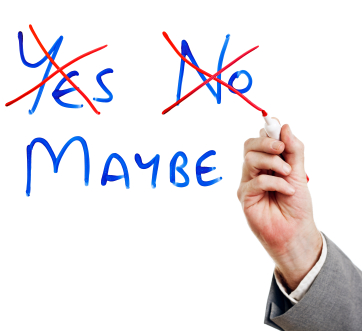 Source: “Rapid Software Testing” v2.1 by James Bach and Michael Bolton
[Speaker Notes: http://www.istockphoto.com/stock-photo-11978998-yes-no-or-maybe-indecision-in-the-office.php]
Examples of making sense of results
75
Correlate virtual user load with response times, CPU and memory usage, and disk and network I/O
Determine if a failed automated test case is an application failure, a script failure, or an intermittent problem
Debrief another tester to hear the story of their testing so far so you can make a qualitative analysis
Compare time on task, accuracy, recall, and emotional response to baseline data for a user population
Evaluate likelihood of an exploit after a vulnerability is identified
If you have data, graph it
76
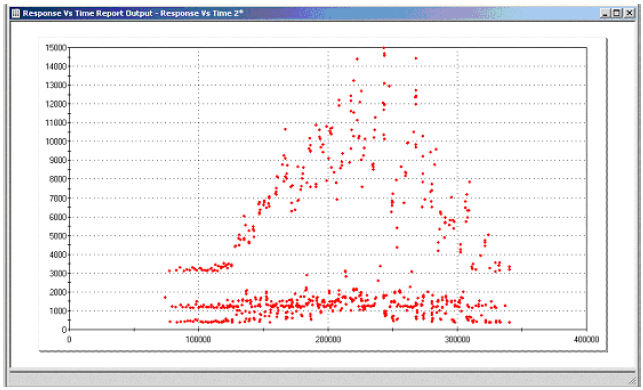 Classic Slowdown


Stacking Pattern


Caching Pattern
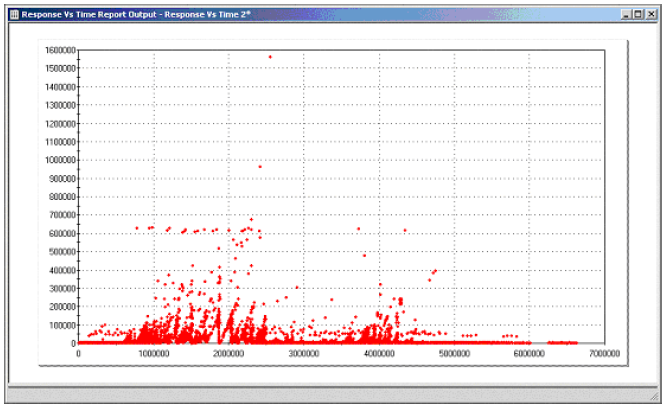 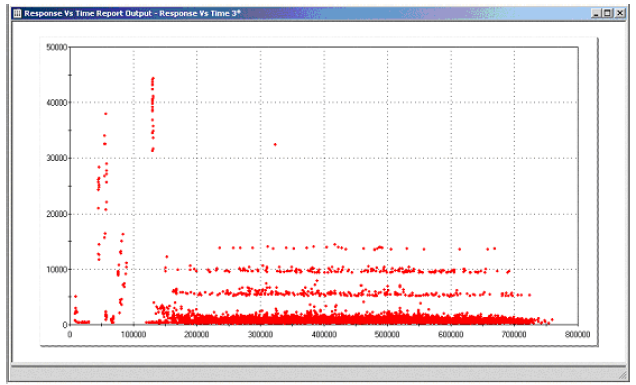 Images courtesy of Scott Barber
Testing can turn into…
77
Investigation (more testing…) 
Did we really find a bug? 
What other issues might be in the system similar to this one? 
What are the parameters of this issue?
Debugging
Can you help me repeat it? 
Can you help me isolate it? 
Can you use these tools to help me get more information? 
Tuning
Lets change this and see what happens.
These will often overlap…
Exercise
Evaluate testing results
78
[Speaker Notes: How is this like what you do today? 
How is this different? 
What can you change tomorrow?]
Universal Testing Method v2.0
79
Making a credible, professional report of your work to your clients in oral and written form.
Telling the story of your progress so far
Writing a test summary report
The hallway conversation status report
Model the test space.
Determine coverage.
Determine oracles.
Determine test procedures.
Configure the test system.
Operate the test system.
Observe the test system. 
Evaluate the test results.
Report test results.
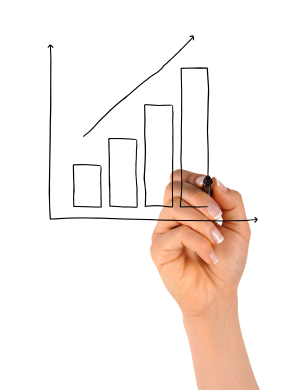 Source: “Rapid Software Testing” v2.1 by James Bach and Michael Bolton
[Speaker Notes: http://www.istockphoto.com/stock-photo-9450484-hand-drawing-chart.php]
MCOASTER
80
Testing debriefs
81
Clarifying questions:
How do you feel about your testing? 
What else would you need to test to feel like XXX was working or was completed? 
What did you not have time to do? 
What do you feel we might want to automate for a later release?
Where do you feel we might need follow up testing? 
About how long did activity XXX take you? 
Explain more about why you think XXX is a risk? 
Who could tell you more about how XXX works?
Clarifying where you are
82
To clarify status, try the following:
How far along am I?
How far did I plan to be?
What have I found so far?
How much more do I have to do?
To clarify obstacles, try the following:
Do I have any issues I need help with?
Is there anything I can’t work around?
Are there any tools that would allow me to test something that I can’t test right now?
Just the facts
83
Sometimes test results are delivered “by the numbers”
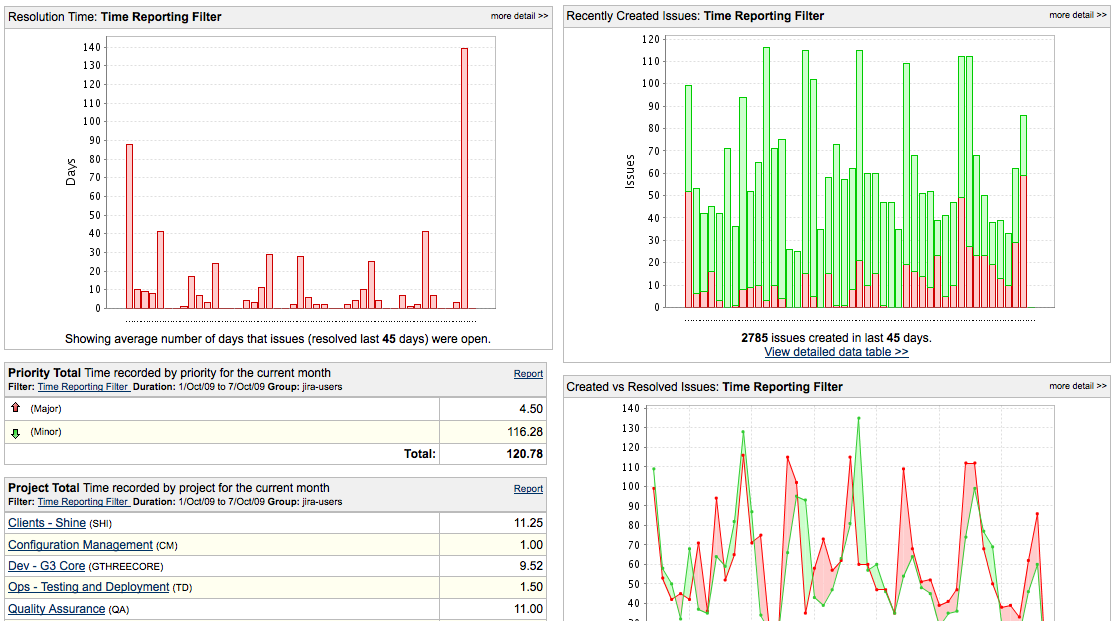 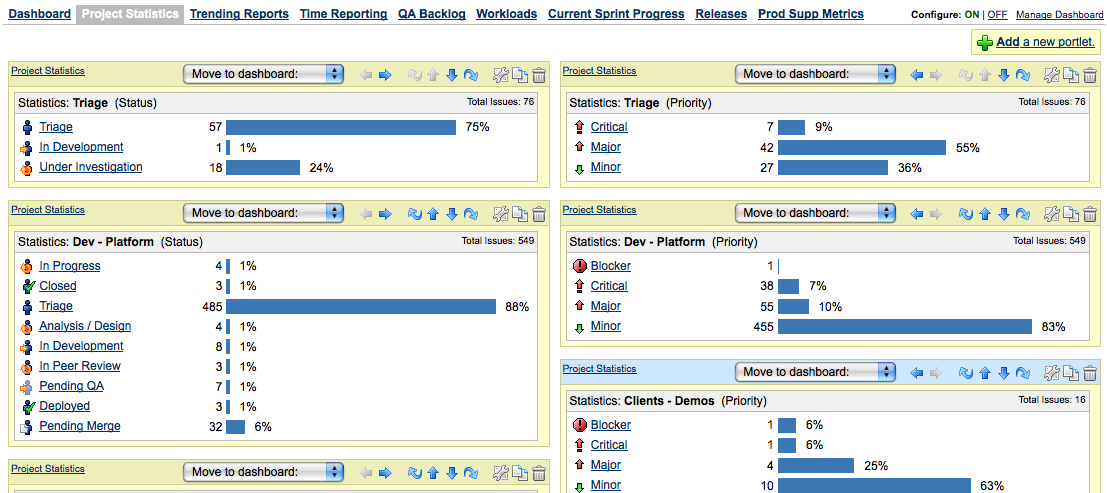 Telling a story
84
Other times test results are delivered by telling a story…

You try to come up with a rich answer to convey complexity and depth to a “simple” question:
“How does it look?” 
“When will you be done?” 
“Have you tested flux capacitor yet?”
“Are we ready to release?”
You have five minutes in a status meeting 
People have the numbers in front of them, you get a couple minutes to editorialize and provide highlights
You have an opportunity to organize project activities to support your team and your testing
Big visible charts
85
For teams working closely together, get status and results up on a whiteboard 
For distributed teams, try to get data online and real-time
Get the team together on a daily basis to talk about progress and obstacles 
If you don’t already do daily scrums, short standup meetings work well
Exercise
Report testing results
86
[Speaker Notes: How is this like what you do today? 
How is this different? 
What can you change tomorrow?]
Work Products of a Tester
87
Formal work products
88
Documents
Test strategy
Test estimation
Test plan
Test coverage outline
Test lab procedures
Test process assessment
Test status reports 
Testing results summary
Tickets
Bugs
Risks
Issues
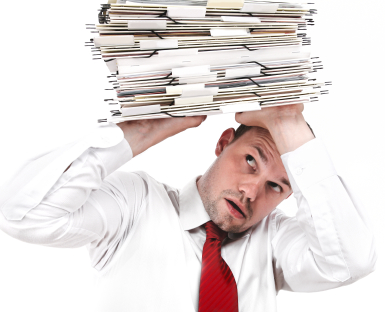 [Speaker Notes: IEEE 829 Collective (Plans, Design, Scripts, Reporting) 


http://www.istockphoto.com/stock-photo-8173763-too-much-work.php

Publication: “Exploratory Testing Dynamics” v2.2 by James Bach, Jonathan Bach, and Michael Bolton. 
http://www.satisfice.com/blog/wp-content/uploads/2009/10/et-dynamics22.pdf]
Informal work products
89
Test ideas
Testability ideas
Testing narrative
Tools
Test infrastructure
Test tools
Team tools
Individual tools
Test data
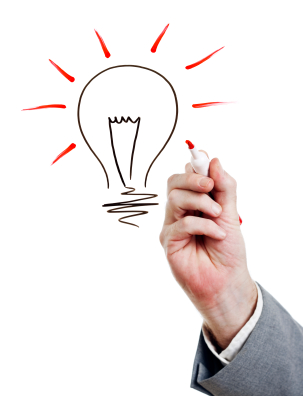 [Speaker Notes: http://www.istockphoto.com/stock-photo-11979020-inspiration-strikes-as-businessman-has-a-light-bulb-moment.php]
Ephemeral work products
90
Tester
Testing skill / experience 
Technical skill / experience 
Domain knowledge
Project experience
Industry experience  
Product knowledge
Writing skill
Test team
“Elliptical team” model 
Developer relations
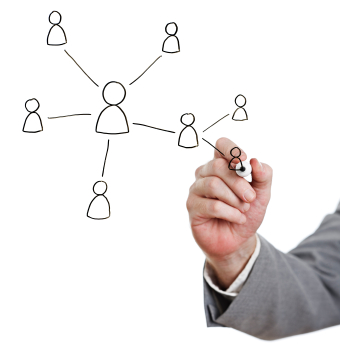 [Speaker Notes: http://www.istockphoto.com/stock-photo-12260289-man-s-hand-draws-diagrammatic-people-chart-on-whiteboard.php]
Quick Tests and Heuristics
91
Example: Boundary Value Testing
92
Quick Test
In-depth Test
Identify an input field (or some other variable like a file input)
Identify a boundary (like field size) 
Test at or around that perceived boundary to identify input and validation errors
Identify simple and complex interactions between variables or identify multiple ways to change a variable
Identify possible boundaries within those interactions or input methods 
Test at or around those perceived boundaries to identify disagreements in input, validation, precision, etc…
headers/footers vs. margin size vs. 
page size vs. 
printed page size
drag and drop vs. dialog input vs. configuration file
What’s a heuristic
93
“A solution to a problem that works most of the time.”
Useful in test idea generation 
Useful in “backtesting” test plans and strategies
We’ve already looked at some
HICCUPPSTest Oracles

MCOASTERTest Reporting 

FCC CUTS VIDSApplication Touring 

FIBLOTSDetermining Scope
Satisfice Heuristics
94
FDSFSCURAGeneral Test Techniques

CIDTESTDProject Environment 

SFDPOTProduct Elements

CRUSSPICSTMPLQuality Criteria
Source: www.satisfice.com
Quality Tree Heuristics
95
Data Type Attacks
Web Tests
Testing Wisdom 
Heuristics 
Frameworks
Source: www.qualitytree.com
Attacks and Quick Tests
96
Are tests that often find possible issues quickly – they find bugs fast
Are often shallow in their overall coverage
Can really help with idea generation when you get stuck 
Can often lead to larger theories of error, which in turn leads to deeper testing
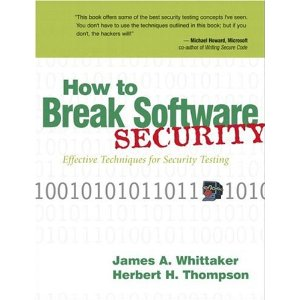 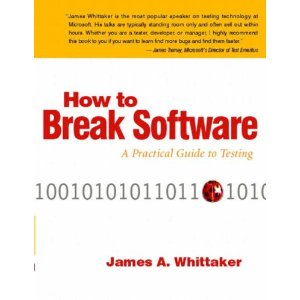 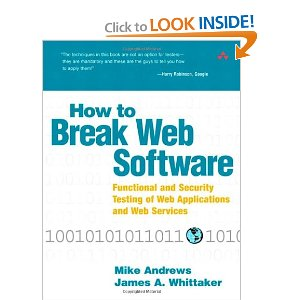 [Speaker Notes: “How to Break Software: A Practical Guide to Testing” by James A. Whittaker
“How to Break Software Security” by James A. Whittaker and Herbert H. Thompson
"How to Break Web Software: Functional and Security Testing of Web Applications and Web Services" by Mike Andrews and James A. Whittaker]
How to Break Software
97
How to Break Software
Attack 1: Apply inputs that force all the error messages to occur
Attack 2: Apply inputs that force the software to establish default values
Attack 3: Explore allowable character sets and data types
Etc… 
How to Break Software Security
Attack 1: Block access to libraries
Attack 2: Manipulate the application’s registry values
Attack 3: Force the application to use corrupt files 
Etc…
How to Break Web Software
Attack 1: Panning for Gold
Attack 2: Guessing Files and Directories 
Attack 3: Holes Left by Other People
Etc…
Tools that run heuristic checks for you
98
Web Developer toolbar: various  
Website Grader: websitegrader.com
Stella: blamestella.com
BrowserMob: browsermob.com
WebPageTest: webpagetest.org
BrowserShots: browsershots.org
Readability Test: juicystudio.com/services/readability.php
Spoon: spoon.net
SupportDetails: supportdetails.com
Providing a context for testing.
99
Editorial Note
100
Terms don’t make you better testers, they are just labels. They help with communication. Knowing them doesn’t mean you know how to test. You need to know the universal testing method to know how to test. 
We have no common body of language – ASQ, ISTQB, IEEE, AST, and others all disagree on what terms mean. Many terms are overloaded (they have multiple different meanings depending on the context) and change over time (like unit testing).  
Each company is different and each project is different. Try to understand how your project team uses these terms. 
These definitions and descriptions are based on my experience and my interpretation of common industry usage.
Approaches to Testing
101
Approaches to Testing
102
Testing happens along a continuum 
Level of documentation
Level of tester freedom 
Amount of testing structure
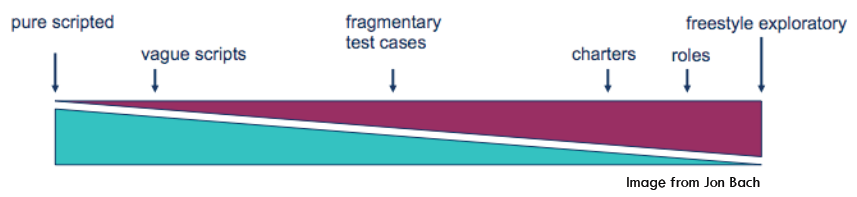 Scripted Testing
103
Advantages
Disadvantages
Increased detail
Increased level of documentation available for audit/review 
Ability to specify steps in great detail (often allowing for people unfamiliar with system/domain to perform certain aspects of testing they otherwise couldn’t)
Generative metrics visibility and tracking 
Ability to perform fine-grain traceability back to requirements 
Ability to track fine-grain testing metrics and perceived progress relative to test case/script/step counts 
Project timing
Ability to create scripts before the software is ready for test execution (front-load work) 
Ability to reuse assets for later rounds of testing or possibly for development of automation assets
Expensive to create and maintain 
Fragile relative to system changes, often require regular updates
Often very repetitive of simple tasks 
Can limit test ideas by anchoring test ideas to tests that are easy to document 
often not good for non-functional testing
often not good for the testing of complex or abstract concepts like formula or user interfaces requiring complex interaction
Very susceptible to bias and low energy
People executing scripts can develop “tunnel vision” and other biases
Sometimes execution can be boring - people executing scripts can disengage from the testing process entirely
Exploratory Testing
104
Advantages
Disadvantages
Increased ability to change test execution real-time to adjust to current context
Ability for testers to work effectively within collapsed timelines and with fewer resources  
Easier to pair with other team members (testers, customers, developers, etc…) while testing 
Less time spent on non-value-add activities (like static documentation and/or detailed reporting)
Often creates high-energy and test generation and execution, leading to higher tester engagement
Increased risk of tester loosing focus on specific aspects of risk an coverage
Often difficult to get auditing and regulating organizations comfortable with approach, will require supplemental practices to capture sufficient documentation for audit and compliance 
Does not (often) create structured artifacts for reuse later on 
Requires deep domain knowledge and/or testing skill to work effectively 
Often course-grain visibility (at best) into traceability and common test metrics
Scenarios, Checklists, Charters
105
Advantages
Disadvantages
Still proved structure for testing 
Much lower susceptibility to bias and low energy, but still provides focus around specific test ideas or coverage criteria 
Easier to extend for non-functional types of testing and other complex testing problems 
Keeps project timing advantages of scripted testing allowing for light documentation upfront when possible 
Lower cost of maintenance than heavily scripted methods 
Retain ability to generate visibility and tracking metrics, but at a reduced granularity
May require supplemental practices to capture sufficient documentation for audit and compliance 
May require some level of domain knowledge and testing skill for execution
Example Personas and Scenarios
106
Twelve Ways to Create Good Scenarios
Example Persona
Write life histories for objects in the system.
List possible users, analyze their interests and objectives.
Consider disfavored users: how do they want to abuse your system?
List “system events.” How does the system handle them?
List “special events.” What accommodations does the system make for these?
List benefits and create end-to-end tasks to check them.
Interview users about famous challenges and failures of the old system.
Work alongside users to see how they work and what they do.
Read about what systems like this are supposed to do.
Study complaints about the predecessor to this system or its competitors.
Create a mock business. Treat it as real and process its data.
Try converting real-life data from a competing or predecessor application.
Source: Atomic Object http://twitpic.com/ku116
Source: “An Introduction to Scenario Testing” by Cem Kaner
[Speaker Notes: “An Introduction to Scenario Testing” by Cem Kaner http://www.testingeducation.org/a/scenario2.pdf]
How to structure your interaction
107
Heavily Scripted
Exploratory
Structure: Test case documents and script
Automation: Automation is distinct from manual execution
Measuring Progress: Test cases executed, coverage metrics 
Pairing: Rarely 
Focus: Issues with focus are around dealing with tunnel vision and working to broaden focus while going deep enough in the required areas.
Structure: Formal and informal checklists, test charters 
Automation: Automation and manual execution are done at the same time
Measuring Progress: Sessions or charters executed, coverage metrics 
Pairing: Sometimes
Focus: Issues with focus are around remaining true to your mission, or keeping a narrow enough focus to stay on task.
VS.
A quick note on visibility…
108
White-Box (or Glass-Box) Testing
Black-Box Testing
Tester has knowledge of the internal workings of the code/system
Tester doesn’t have knowledge of the internal workings of the code/system
Academic Distinction: Why I don’t think it matters all that much…
Labeling a test white, black, or grey doesn’t make the test more or less effective 
For many modern platforms you have to know a bit about the technology to be able to test effectively/efficiently 
In over ten years of testing, I’ve never not known (or been able to determine) something about the internal workings of the code/system 
It may be helpful to think about the distinction as a tool for generating more test ideas
Common Phases of Testing
109
Unit Testing
110
Today, when people refer to unit testing, they commonly mean automated unit testing. It refers to a class of tests that verify the functionality of a specific section of code. Unit testing is also sometimes called component testing – depending on the project context.
Commonly performed by: programmers, sometimes supported by testers on agile teams 
Common scope of testing: methods/classes, components 
Common tools used: xUnit frameworks, tools for mocking; tools for fixtures and factories, tools for generating stubs and harnesses, continuous integration tools, code coverage tools, static analysis tools, and a number of other various tools that can be specific to the language or target platform
Common techniques/practices: test-driven development (TDD), continuous integration, design and refactoring 
What testing in this phase is commonly good at: supporting developer activities, ensuring basic “happy-path” functionality is working, providing basic regression capability 
What testing in this phase commonly misses: corner cases, (commonly misses) UI functionality, integration issues, disagreement on requirements
Integration Testing
111
Integration testing is any type of software testing that seeks to identify disagreement between two interfaces / components. The word “integration”  may refer to classes, components, published APIs, or 3rd party systems.
Commonly performed by: programmers and testers
Common scope of testing: conformity to published API or interface specifications, error handling, data mapping or transformation, features or requirements specific to the integration 
Common tools used: many of the unit test tools, homegrown/commercial/open-source tools supporting integration testing (like iTKO LISA)
Common techniques/practices: creating stubs and harnesses, logging messages during transport, monitoring logs, automated generation of test beds of data (for example, XML files), manually manipulating services or data to cause error conditions to occur
What testing in this phase is commonly good at: surfacing issues related to error handling and supportability, uncovering data mapping and transformation issues, allowing for coverage of large sets of data at a relatively low cost (since it’s often easy to automate testing against integration interfaces) 
What testing in this phase commonly misses: functional issues related to how information passed between services is consumed over time, state related issues, error handling for “unanticipated” functional use and data
System Testing
112
System testing tests a completely integrated  - or “final” - system. Also commonly called functional testing, end-to-end testing, or any number of other terms, this stage of testing is where “classic” software testing takes place.
Commonly performed by: testers
Common scope of testing: functional requirements, common error conditions related to the domain or technology, investigation for possible design/implementation issues, the bulk of non-functional testing, and regression testing
Common tools used: functional automation tools, tools to track traceability, environment management tools, test management tools, an assortment of platform specific or non-functional testing tools 
Common techniques/practices: the system test phase is in many ways a catch-all for much of what is classically viewed as “testing”, most traditional test analysis techniques would be found here
What testing in this phase is commonly good at: verification and validation, uncovering issues related to corner cases or alternate-path use cases, uncovering issues related to company/project implementation standards
What testing in this phase commonly misses: non-functional issues, usability issues, issues related to unintended use
Regression Testing
113
Regression testing (sometimes part of System Testing) focuses on finding defects after a major code change has occurred. Specifically, it seeks to uncover areas where previously working software may now be failing, or where old bugs may have come back. Such regressions occur whenever software functionality that was previously working correctly stops working as intended.
Commonly performed by: testers and developers
Common scope of testing: existing automated unit and integration test bed, previous critical bugs, highly visible/critical functionality (with regards to FIBLOTS)
Common tools used: unit test and functional test automation tools, simulators and emulators, regression testing checklists
Common techniques/practices: test automation (unit, service API, GUI), time-boxed exploratory testing, simulating critical business functions/processes (end-to-end – think broad and shallow coverage)
What testing in this phase is commonly good at: identifying possible regressions for critical components, allowing teams to refactor with confidence
What testing in this phase commonly misses: possible issues specifically related to new functionality, issues related to new functionality not previously anticipated by the designers of the tests
Acceptance Testing
114
Acceptance testing is the phase where formal product acceptance takes place. That is, the business users or the product owner accept the changes done as part of the project or iteration. When acceptance testing is performed by users, it’s often called user acceptance testing (UAT) and it often takes place in a separate environment.
Commonly performed by: business users, product owner(s)
Common scope of testing: high-level features, in most cases happy-path coverage, in some cases coverage of business processed supported by software
Common tools used: sometimes automated on agile projects, otherwise none unless required by the technology or product
Common techniques/practices: customer acceptance tests defined on stories, checklists, review support activities, leveraging supporting business processes, not uncommon to have users plan their own UAT phase activities
What testing in this phase is commonly good at: uncovering design issues or fundamental misunderstandings around requirements, surfacing new requirements or additional feature requests
What testing in this phase commonly misses: corner cases issues, issues around alternative paths in use cases, issues related to technology, error handling, security, performance, operations, etc…
Alpha / Beta Testing
115
Alpha and Beta testing programs (sometimes called product pilots) are controlled releases of the product or system to actual or potential end users. Those end users are often purposefully disconnected from the  project team to help protect against biasing. The software is released to groups of people so that further testing can ensure the product has few faults or bugs. Sometimes, beta versions are made available to the open public to increase product feedback.
Commonly performed by: users
Common scope of testing: daily use, applying the software to real problems
Common tools used: it’s not uncommon for alpha/beta programs to have distinct systems for issue tracking and customer relations management
Common techniques/practices: it’s not uncommon for alpha/beta environments to have higher levels of application logging enabled to help debug issues
What testing in this phase is commonly good at: finding bugs or issues missed due to the tools, environments, or techniques used for testing up to this point, these programs are excellent at uncovering design and requirements issues, they also provide the product team with excellent feedback in terms of future features/enhancements 
What testing in this phase commonly misses: these programs don’t often miss much – since these are the actual users; however they are often treated the same as full production by product teams – so any issues found are often taken seriously and used as opportunities for internal learning and process feedback
The V-Model For Testing
116
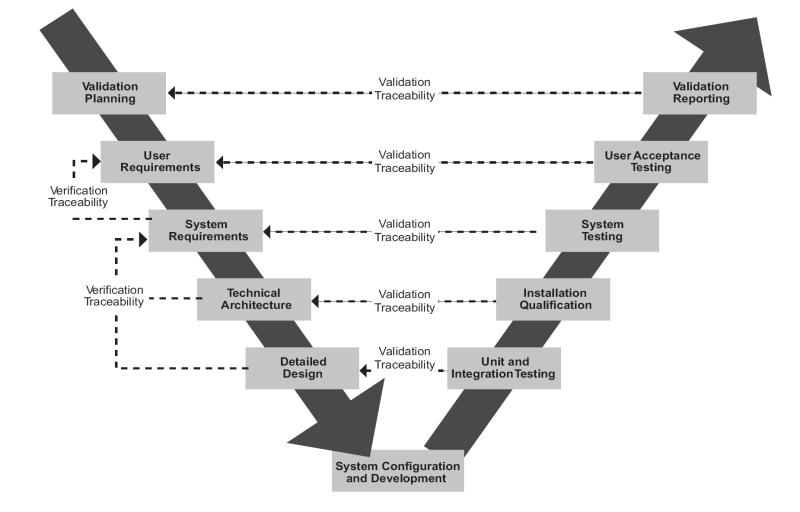 Source: http://www.testingexcellence.com/v-model/
[Speaker Notes: http://www.testingexcellence.com/v-model/]
Agile Testing Directions
Source: Brian Marick
[Speaker Notes: Resource: “Software Testing on an agile project: How to get started” by Michael Kelly and David Christiansen http://searchsoftwarequality.techtarget.com/tip/0,289483,sid92_gci1330672,00.html

Resource: “Agile Testing Directions” by Brian Marick  http://www.exampler.com/old-blog/2003/08/21/

Resource: “The benefits of exploratory testing in agile environments” by Michael Kelly http://searchsoftwarequality.techtarget.com/tip/0,289483,sid92_gci1350741,00.html]
Non-Functional Testing
118
Usability Testing
119
Usability testing measures the ease of use of a specific object or set of objects. Usability testing is a technique used to evaluate a product by getting direct end-user input on how real users use the system. In many cases, teams leverage usability inspection methods - techniques where experts use different methods to evaluate a user interface without involving users.
Commonly performed by: designers, developers, testers, usability specialists 
Common scope of testing: user interface(s), application workflow, usability heuristics
Common tools used: video recording, screen capture, various tools for input logging (for example, keystroke/mouse-click logging, voice recorders, etc…), tools for rapid prototyping and mockups, heuristic analysis tools (very common on web applications) 
Common techniques/practices: lab studies / hallway testing, a/b testing, remote usability testing, expert review, automated expert review
Accessibility Testing
120
Accessibility testing focuses on the ability to access information and services, focusing on minimizing the barriers of the usability of the interface based on visual, motor/mobility, and/or auditory impairments. In many cases, this testing focuses on standards, laws, and regulations that aim toward providing universal access.
Commonly performed by: testers, usability specialists 
Common scope of testing: visual impairments, motor or mobility impairments, auditory impairments, and/or seizures
Common tools used: W3C validation tools for HTML and CSS, 508 compliance checkers, contrast analyzers, simulators, etc…
Common techniques/practices: lab studies, expert review, automated expert review
Performance Testing
121
Performance testing looks at how fast different aspects of the system behave under differing conditions using specified workloads. It can also serve to validate and verify other quality attributes of the system, such as capacity, scalability, reliability, and availability and resource usage.
Commonly performed by: developers, testers, and performance engineers/specialists
Common scope of testing: application code, environment hardware and configuration, supporting applications/services (internal or third-party), workload/usage models, SLAs
Common tools used: load generators, scripting languages, system/performance monitors and application runtime analysis tools, UCML and other modeling tools/techniques, performance results analysis tools
Common techniques/practices:  load testing, stress testing, endurance/soak testing, spike testing, configuration testing, isolation testing
Security Testing
122
There are a number of security concepts covered by security testing: confidentiality, integrity, authentication, availability, authorization and non-repudiation. Security testing is an overloaded term focused on covering each of those areas. In many cases, security testing is focused on specific standards like PCI, RSA, etc…
Commonly performed by: developers, testers, and security specialists
Common scope of testing: secure coding practices, network security, application security, information security best practices
Common tools used: tools supporting penetration testing (loggers, scanners, automation tools, platform manipulators, etc…), code scanners/check-styles, protocol scanners/analyzers
Common techniques/practices: manual and automated code reviews, audits and assessments, penetration testing
Internationalization/Localization Testing
123
Internationalization and localization testing are focused on ensuring the correct adaptation of software to different languages, regional differences and technical requirements of a target market. Internationalization testing focuses on ensuring the underlying platform can be adapted to various languages and regions without engineering changes. Localization testing looks at specific changes by region.
Commonly performed by: testers, language specialists
Common scope of testing: UI text and workflow (alphabet, writing direction, spelling, grammar, etc…), keyboard layouts, audio, subtitling for video, currency, weights and measures, time zones, cultural appropriateness, localized regulations
Common tools used: language translators, international devices (keyboards, phones, etc…), code scanners/check-styles
Common techniques/practices: heuristic methods, outsourcing development/testing to someone in that region, hiring or training subject-matter-expertise
Compatibility/Portability Testing
124
Compatibility and portability testing are concerned with application functionality across different environments. Compatibility testing focuses on  support across multiple platforms/configurations while portability (largely less of a concern these days) focuses on your ability to physically move the assets from one platform to another. That said, portability can be nuanced for large IT systems.
Commonly performed by: developers, testers
Common scope of testing: browser compatibility, software/hardware compatibility, interoperability, carrier compatibility (Verizon, Sprint, etc…), backwards compatibility, transfer from one platform to another 
Common tools used: simulators/emulators, virtualization, automated compatibility checkers, test labs with assorted hardware/devices
Common techniques/practices: combinatoric testing techniques, analysis of “most common” platforms based on target market, blink testing, log file scanning for errors, beta testing
Maintainability/Supportability Testing
125
Maintainability and supportability testing are focused on testing features which reduce the cost of long-term maintenance (ease of making changes over time and the ease of changing the operating environment) and features related to how an operations team can identify and respond to errors during runtime.
Commonly performed by: developers, testers, operations teams
Common scope of testing: logging and alerting, runtime analysis capabilities, automated test beds and measures around code/requirements coverage, system configuration capabilities, hard-coded values or other codified assumptions around operations, systems documentation  
Common tools used: runtime analysis tools, coverage analysis tools, log checkers, source code analysis tools/style-checkers, sequence diagrams, use cases 
Common techniques/practices: failover/recovery testing, simulated environment degradation, endurance testing, error seeding, what-if analysis
Testability
126
Commonly performed by: developers, testers
Common scope of analysis:
controllability: the degree to which it is possible to control the state of the component under test
observability: the degree to which it is possible to observe (intermediate and final) test results
isolateability: the degree to which the component under test can be tested in isolation
separation of concerns: the degree to which the component under test has a single, well defined responsibility
understandability: the degree to which the component under test is documented or self-explaining
automatability: the degree to which it is possible to automate testing of the component under test
heterogeneity: the degree to which the use of diverse technologies requires to use diverse test methods and tools in parallel
Common techniques/practices: “design for test”, test-driven development, environment simulation and mocking, pair testing
Testability is a subjective measure of how difficult it is to test a particular application or area of a product. A lower degree of testability results in increased test effort. In extreme cases a lack of testability may hinder testing parts of the software or software requirements at all.
Platform Specialization
127
Testing for Mobile
128
Mobile device testing is concerned with quality criteria related to mobile devices, like mobile phones, PDAs, etc. Testing is conducted for both hardware and software and activities commonly include testing for new product development and certification testing.
What makes this testing unique:
touch interface and small form factor
controlled marketplaces for application delivery (iTunes, other app stores, etc…) 
evolving landscape: constantly changing platforms, carriers, and regulations 
What you need to know:
a foundational knowledge of the underlying platforms your team is supporting 
an understanding of the basic differences between carriers and how that could impact your testing 
where to find all the most up to date emulators and simulators for the platforms you care about
where to find updates for operating systems, firmware, and other third-party software/hardware your software depends on 
the rules for the marketplace(s) where you’ll be selling your apps
How you spend your time:
functional testing (application capability, requirements coverage, etc…)
data integrity / synchronization testing 
configuration/compatibility testing (devices, settings, operating systems, etc…) 
failover/recovery testing (loss of signal, error messaging, etc…), general application resilience
Testing for Web
129
Web testing is the name given to software testing that focuses on web applications. It commonly covers issues such as: the security of the web application, the basic functionality of the site, its accessibility to handicapped users and fully able users, readiness for expected traffic, and it’s ability to survive spikes in user traffic.
What makes this testing unique:
the user population is often not a controlled group; 
there are a massive number of platforms and configurations may potentially need to account for;
all on top of constantly changing technologies, platforms, and standards
What you need to know:
foundational web technologies (HTML, CSS, cookies, JavaScript, XML, Ajax, Flash, application servers, basic networking, etc…) 
basic web design (usability heuristics, company UI standards, industry standards/regulations around design, basic SEO, etc…) 
test tools and techniques for test automation 
foundational knowledge around application performance, security, and reliability/supportability  
How you spend your time:
functional testing (application capability, requirements coverage, etc…)
configuration/compatibility testing (browsers, settings, operating systems, resolutions, etc…) 
automated regression testing 
performance (speed, load, concurrency, latency) and availability/reliability (failover, stress, fault tolerance, operations)
security testing (penetration or “disfavored user” testing, authorization and authentication)
Testing SOA
130
What makes this testing unique:
for medium to large organizations, the organizational SOA ecology can be huge and complex; 
this leads to concerns like interface versioning and multiple translations/transformations between target and source systems; 
and this happens on a platform subject to rapidly changing tooling, technologies, middleware, and data standards 
What you need to know:
different SOA models (pub/sub, request/reply, sync/async, etc…) 
transformation and mapping (XML, XSLT, SQL, basic scripting for file parsing/transformation, etc…)
routing and load balancing (hardware, common issues, etc…)
tools and technologies for messaging ,queuing, logging ,and alerting
How you spend your time:
connectivity (round-trip testing, heartbeat testing, etc…)
capacity testing (data storage, connection pooling, basic throughput, scaling strategy)
security testing (authorization and authentication)
testing transformation and mapping (translations, types, formats, sizes, etc...)
performance (speed, load, concurrency, latency) and availability/reliability (failover, stress, fault tolerance, operations)
Testing for service-oriented architectures  (SOA) is concerned with quality criteria focuses on loosely coupled Web-based environments and implementation platforms  where functions are distinct services accessible for reuse.
Testing Package Implementations
131
Rather than build, many companies purchase software packages that offer them the majority of needed functionality. These package implementations (also called Commercial Off The Shelf  - or COTS -  implementations)   require basic feature verification and testing for  specific configuration and customizations.
What makes this testing unique:
you often need to have deep knowledge of a proprietary system or technology (JDEdwards, SAP, SAS, Salesforce, etc…)
you’re often working within a medium to large organization, with a fair number of political implications for the project
you’re often simply focused on testing configurations and customizations – not the “out-of-the-box” functionality  
What you need to know:
a foundational understanding of the specific domain the package implementation (or COTS system) supports 
a deeper knowledge of the specifics around the package being implemented (underlying technologies, data models, deployment models, known bugs, best practices, etc…)
an understanding of the implications around making configuration changes and customizations, and how that affects other testing that may need to take place based on those changes
How you spend your time:
testing customizations and configurations 
verifying basic functionality for out-of-the-box features 
coordinating and setting up environments and data for testing 
ensuring team adherence to internal and external controls/regulations/statues
Testing DW and BI
132
Data Warehouse (DW) testing is generally concerned with quality attributes around how an organization manages data via a central data location. Business Intelligence (BI) testing is generally concerned with the tools and techniques used in spotting, digging-out, and analyzing business data. Testing for DW and BI generally consists of testing ETLs, tables, cubes, and reports.
What makes this testing unique:
an overwhelming focus on data instead of more common concerns around the user interface
often testers need to create parallel logic in their test-ware to confirm something is working correctly 
within a specific context/organization, many DW/BI testers develop highly specialized heuristics for knowing if data is accurate and/or complete 
What you need to know:
a foundational understanding of the specific domain the DW/BI implementation supports
SQL (and lots of it), along with a solid understanding of XML and tools/techniques for parsing out fixed-length delimited flat files
the basic differences between the current common databases and the implications that has on your testing
a foundational understanding of data visualization, OLAP, and cubes
depending on the BI platform(s) your company or team leverages, understanding the inner workings of that platform may be critical 
How you spend your time:
writing and evaluating SQL queries and other scripts to perform automated data comparisons 
testing ETLs, reports, and data streams
working with the business and development teams to tune the performance of key reports and processes
working with the business and development teams to debug inaccuracies or precision issues with data between target and source systems
Testing for Telephony/Voice
133
Testing for telephony is primarily concerned with quality criteria related to the hardware and software required to provide voice communications over distance. Recently, much of that has been generalized to “voice”, where testing may be more focused on software solutions than hardware solutions based on cloud technologies and services.  Often Web and mobile solutions include some aspect of voice testing.
What makes this testing unique:
even basic automation of the primary user interface is difficult and expensive 
there is almost always an integration with at least one other system where data transfers need to occur near-real-time
in many cases this testing can require specialized hardware, network environments, or utilities 
What you need to know:
a foundational understanding of grammars and how voice software works, industry jargon  
a foundational understanding of basic industry protocols/technologies (TCP/IP, vXML, SSML, SIP, RPC, CTI, DNIS, DTMF, IVR, ASR, etc…) 
modeling techniques that can help you simplify and test complex logic trees with multiple states and entry/exit points 
How you spend your time:
functional testing, on the phone (or soft-phone)
coordinating and setting up environments and data for testing 
isolating intermittent problems
coming up with creative ways to perform or coordinate targeted performance test scenarios
Managing Testing Projects
134
Test Planning Process
Understand your context
Develop a test strategy
Estimate the work
Develop a schedule
Negotiate the scope
Plan the details
Finalize
Understand your context
Understand your context before test planning
Context is everything “around” the test project
We need to understand our context so we can identify assumptions, constraints, and risks
[Speaker Notes: Resource: “Satisfice Heuristic Test Planning: Context Model” by James Bach http://www.satisfice.com/tools/satisfice-cm.pdf]
Many times, a test strategy will address the following topics
Scope of the testing
Quality criteria
Feature context
Technical architecture
Operating environment
Interaction with other features
Etc…
Interfaces and system dependencies
Testing Dependencies / Assumptions / Constraints
Testing objectives
Testing approach
Types of testing
Testing methods and procedures
Testing tools
Test data
Traceability
Etc…
Deliverables
Resources
Timelines
Risks and Contingencies
Writing the test strategy
An example Test Strategy TOC
1.	INTRODUCTION	
1.1	PURPOSE	
1.2	BACKGROUND	
1.3	SCOPE	
1.4	TYPES OF TESTING	
1.5	REFERENCES	

2.	FEATURES FOR TEST	
2.1	FEATURE CONTEXT	
2.2	TEST OBJECTIVES	
2.2.1 Integration Test Objectives	
2.2.2 End-to-End Test Objectives
2.2.3 Performance Test Objectives
2.2.4 Regression Test Objectives
2.2.5 User Acceptance Test Objectives
2.3	EXCLUSIONS	

3.	INTERFACES & DEPENDENCIE	
3.1	SERVICE INTERFACES
3.2	SYSTEM INTERFACES
3.3	DEPENDENCIES
3.4	ASSUMPTIONS	
3.5	CONSTRAINTS

4.	TEST APPROACH	
4.1	TEST METHODS & PROCEDURES
4.1.1 Integration Testing Approach
4.1.2 End-to-End Testing Approach
4.1.3 Performance Testing Approach
4.1.4 Regression Testing Approach
4.1.5 User Acceptance Testing Approach
4.2	TEST CASE TRACEABILITY	

5.	DELIVERABLES
5.1	TEST STRATEGY	
5.2	TEST PLAN	
5.3	TEST CASE SCRIPTS (TEST PROCEDURE)
5.4	AUTOMATED / PERFORMANCE TEST SCRIPTS
5.5	TRACEABILITY MATRIX
5.6	TEST LOGS
5.7	DEFECT REPORTS
5.8	REPORTING ON TEST COVERAGE
5.9 	TEST SUMMARY REPORT

6.	RESOURCES
6.1	PERSONNEL	
6.2	TRAINING NEEDS	
6.3	TOOLS	
6.4	TEST ENVIRONMENT
6.5	DOCUMENTING DEFECTS
6.6	TRACKING PROGRESS	
7.	TIMELINES	
7.1	INTEGRATION TESTING 
      SCHEDULE
7.2  TEST CYCLE TIMELINE
7.3	QUALITY CHECKPOINTS/
      REVIEWS

8.	RISKS & CONTINGENCY 
      PLANNING
Bottom up estimating
At some point while developing your strategy, you’re going to define a test of test objectives. Working backwards from those objectives, you can understand the work that needs to be done to achieve them. 

This can be captured in any number of ways:
In your head if the project is small
In a series of lists and milestones
In a set of high level charters
In a high-level work breakdown structure 
In a detailed work breakdown structure
Example WBS
One way to estimate is to create a work breakdown structure (sometimes with a workflow associated with it) and estimate using that.

Here is a 
	simplified
	example:
Negotiate the scope
At this point, if we look at our example, we’ve generated the following:
A test strategy (what we plan to test, and an approach for testing it)
A WBS for the work items
Estimates for the work, including resource estimates for what resource we will need and when we will need them
A high-level schedule for our test project

We now have enough to go to our project stakeholders and negotiate the scope of our testing.

Based on their feedback, we can refine and rework what we have until we get agreement.
Planning it out
The next step is to create any actual plans you will need. The goal here is to answer detailed questions like:
How will we execute our tests?
Where will we execute them?
When will we execute them?
How will we manage the issues we find?
Etc…

There are two types of planning documents we might be interested in:
The test plan document (possibly a Word document or some equivalent)
The test project plan (possibly a Microsoft Project Plan or some equivalent)
Many times, our plans will address the following topics
Preparations
Staffing
Test coverage
Any testing requirements (technical or otherwise)
Test environments
Entry criteria 
Exit criteria 
Delegation of responsibilities
Facility acquisition
Task planning
Scheduling
Documentation on coordination and collaboration with other teams
Risks and issues that may impact testing 
Specific deliverables of the test project
Creating the plans
At this point, creating the plans should be relatively straightforward:
Copy and Paste to build a Microsoft Project Plan
Use a template to start your Word test plan and iterate on it like you did your strategy until it’s complete.
An example Test Plan TOC
1.	Introduction	
1.1	Purpose	
1.2	Background	
1.3	Scope		

2.	Requirements for Test	
2.1 Requirements
2.2 Quality Criteria

3.	Resources	
3.1	Roles	
3.2	System
4.	Schedule
4.1 Project Milestones
4.2 Entry and Exit Criteria	

5.	Deliverables	
5.1	Test Model	
5.2	Test Logs	
5.3	Defect Reports
What you have when you are done
Information 
About your context
About the problem (or project)

Ideas
About your testing
About your test coverage
About the risks to the project
About the details of execution

Documents
An attempt to share the ideas you have
Useful in challenging assumptions and understanding
Sometimes required to move forward
Common testing planning artifacts
Test Plan Document
Test Strategy Document
Test Estimates (time, resources, etc…)
Test Project Plan
Actual project plan (ex: mpp)
Schedule
Work Breakdown Structure (WBS)
Other documents based on your context
[Speaker Notes: Let’s talk about what other documents are likely to have been created.]
Execution and Reporting
149
Figuring out what to track:
Test cases vs. Test scripts vs. Test sessions
Hours logged 
Bugs and Issues 
Coverage metrics (code, requirements, etc…) 
Figuring out how you’re going to track it: 
Excel vs. Enterprise test tools 
Whiteboards vs. Wiki’s
Numbers vs. Stories
Figuring out how you’re going to report it: 
Formal status reports 
Standup meetings 
Charts and Graphs
Example Dashboards
150
A bit more on bug tracking
151
Example daily defect meetings format
3) 	Review the most critical outstanding existing items from the projects that feed the list(s): 
When there are no new issues to pull in, and the list has room for new items, look at the highest-priority tickets from each feeding project database.
Ask attendees if any tickets within their projects need focus, but the ticket's priority may not appropriately represent the urgency of the issue.
Pull tickets into the list as appropriate, based on feedback and discussion by the team.
4)	Discuss any other issues related to the project(s) that the team may need to know.
5)	If a top-ten list has more than 10 tickets, ask the team whether that's okay. Sometimes it is (related tickets, requirements for an upcoming release, and so on), but make sure that the team knows why the buffer was extended and is clear on what that means. Try not to let it happen too often.
1) 	Review the current items in the top-ten list(s): 
Are any issues not making progress? Are the appropriate people involved in working the issue?
Are there any blockers around working the issues that need to be escalated?
Have circumstances changed in any way that would cause us to drop any of these issues from this list?
2)	Review new items created in any of the projects that feed the list(s): 
Review the tickets created since the last meeting from each project database feeding the lists you're reviewing.
If appropriate, update priority and severity as a team. Be sure to capture key comments about priority and severity in the ticket.
Pull any new tickets into the list as appropriate.
Questions and Answers
152
Anything we covered is fair game…
References
153
Following up on topics covered in this course.
Books
154
Lessons Learned in Software Testing by Cem Kaner, James Bach, and Bret Pettichord
How to Break Software: A Practical Guide to Testing by James A. Whittaker
How to Break Software Security by James A. Whittaker and Herbert H. Thompson
How to Break Web Software: Functional and Security Testing of Web Applications and Web Services by Mike Andrews and James A. Whittaker
How To Solve It: A New Aspect of Mathematical Method by George Polya 
Discourse on the Method for Conducting One's Reason Well and for Seeking Truth in the Sciences by Rene Descartes
Principles of Experimentation and Measurement by Gordon M. Bragg
The Invisible Gorilla: And Other Ways Our Intuitions Deceive Us by Christopher Chabris and Daniel Simons 
Negotiation 5th Edition by Lewicki, Saunders, and Barry
Freakonomics: A Rogue Economist Explores the Hidden Side of Everything by Steven D. Levitt and Stephen J. Dubner
Don’t Panic: Mobile Developer’s Guide to the Galaxy – 6th Edition by Robert Virkus, et al.
Publications
155
“Rapid Software Testing” v2.1 by James Bach and Michael Bolton http://www.satisfice.com/rst.pdf 
“X Marks the Test Case: Using Mind Maps for Software Design” by Robert Sabourin http://www.stickyminds.com/BetterSoftware/magazine.asp?fn=cifea&id=90 
“User Community Modeling Language (UCML) v1.1 for Performance Test Workloads” by Scott Barber http://www.perftestplus.com/articles/ucml.pdf
“Testing for performance, part 1: Assess the problem space” by Michael Kelly http://searchsoftwarequality.techtarget.com/tip/0,289483,sid92_gci1298371_mem1,00.html
“Analyzing Performance-Testing Results to Correlate Performance Plateaus and Stress Areas” by Michael Kelly http://www.informit.com/articles/article.aspx?p=391645 
“How to apply modeling techniques to support software testing” by Michael Kelly http://searchsoftwarequality.techtarget.com/tip/0,289483,sid92_gci1368548,00.html 
“Taking a Tour Through Test Country” by Michael Kelly  http://michaeldkelly.com/pdfs/Taking%20a%20Tour%20Through%20Test%20Country.pdf 
“Exploratory Testing Dynamics” v2.2 by James Bach, Jonathan Bach, and Michael Bolton.  http://www.satisfice.com/blog/wp-content/uploads/2009/10/et-dynamics22.pdf 
“Two-minute guide to determining software testing coverage” by Michael Kelly http://searchsoftwarequality.techtarget.com/tip/0,289483,sid92_gci1346754_mem1,00.html  
“Two-minute guide to determining software testing coverage” by Michael Kelly http://searchsoftwarequality.techtarget.com/tip/0,289483,sid92_gci1346754_mem1,00.html
Publications (cont)
156
“Heuristic Test Strategy Model” v4.8 by James Bach http://www.satisfice.com/tools/satisfice-tsm-4p.pdf 
“Using Heuristic Test Oracles” by Michael Kelly http://www.informit.com/articles/printerfriendly.aspx?p=463947 
“Heuristic Test Oracles” by Douglas Hoffman http://www.softwarequalitymethods.com/Papers/STQE%20Heuristic.pdf
“Testing Without a map” by Michael Bolton http://www.developsense.com/articles/2005-01-TestingWithoutAMap.pdf 
“Six Thinking Hats for Software Testing” by Julian Harty http://www.docstoc.com/docs/6226637/Julian-Harty-Six-Thinking-Hats-for-Software-Tester  
“Test Heuristic Cheat Sheet” by Elisabeth Hendrickson http://testobsessed.com/2007/02/19/test-heuristics-cheat-sheet/ 
“Software testing on an agile project: How to get started” by Michael Kelly and David Christiansenhttp://searchsoftwarequality.techtarget.com/tip/0,289483,sid92_gci1330672,00.html 
“Agile Testing Directions” by Brian Marick  http://www.exampler.com/old-blog/2003/08/21/ 
“The benefits of exploratory testing in agile environments” by Michael Kelly http://searchsoftwarequality.techtarget.com/tip/0,289483,sid92_gci1350741,00.html 
 “Satisfice Heuristic Test Planning: Context Model” by James Bach http://www.satisfice.com/tools/satisfice-cm.pdf
Publications (cont)
157
“Prioritizing software testing on little time“ by Scott Barber: http://searchsoftwarequality.techtarget.com/expert/KnowledgebaseAnswer/0,289625,sid92_gci1296746_mem1,00.html
“Developing a project test strategy” by Michael Kelly http://www.informit.com/articles/printerfriendly.asp?p=355875&rl=1 
“An Introduction to Scenario Testing” by Cem Kaner http://www.testingeducation.org/a/scenario2.pdf 
“Four Classic Problems with Scripted Testing” by Michael Kellyhttp://www.informit.com/articles/article.aspx?p=471934 
“Testing for SOA and the tools available in the market.” by Michael Kelly and David Christiansen http://michaeldkelly.com/pdfs/TestingSOA.pdf 
“Lessons Learned in Defect Triage” by Michael Kelly  http://www.informit.com/articles/article.aspx?p=1324984
Tools
158
FreeMind, http://sourceforge.net/projects/freemind/ 
WebSequenceDiagrams, http://www.websequencediagrams.com/ 
Browsershots, http://browsershots.org/ 
Mobile compatibility tables, http://www.quirksmode.org/m/table.html
Website Grader, http://websitegrader.com/
SEO Site Checkup, http://www.seositecheckup.com 
iShowU, http://www.shinywhitebox.com/ 
Snagit, http://www.techsmith.com/snagit/
Section 508 validation, http://www.cynthiasays.com/  
CSS validation, http://jigsaw.w3.org/css-validator/  
HTML validation, http://validator.w3.org/check  
Feed Validation, http://validator.w3.org/feed/  
Link Validation, http://validator.w3.org/checklink/  
Cobertura, http://cobertura.sourceforge.net/
New Relic, http://www.newrelic.com/RPMlite-rails.html 
WireShark, http://www.wireshark.org/
Tools (cont)
159
CamStudio, http://camstudio.org/ 
BB TestAsssistant, http://www.bbsoftware.co.uk/BBTestAssistant.aspx 
TestExplorer, http://www.testexplorer.com/ 
Log-Watch, http://www.satisfice.com/tools.shtml
Web Developer toolbar, http://chrispederick.com/work/web-developer/ 
Selenium IDE, http://seleniumhq.org/projects/ide/ 
Moleskine, http://www.moleskine.com/ 
Composition book, http://www.mead.com/
Stella, http://blamestella.com 
BrowserMob: http://browsermob.com 
WebPageTest: http://webpagetest.org 
Readability Test: http://juicystudio.com/services/readability.php 
Spoon: http://spoon.net 
SupportDetails: http://supportdetails.com
Other Resources
160
Videos and Blogs
Publications
There are a lot of free resources online that can help you get started. The best place to start for new people is TestingEducation.org. This site offers free videos, papers, and other content covering the basics of black box testing, test automation, exploratory testing and other topics. If you like the BBST videos, you should also check out the various testing videos on Google Video. Blogs can also be a great resource for casual reading. Aggregators like TestingReflections.com are a place to start, but they don't catch all the software testing content. Finding your own aggregator is recommended so you can always track your favorite authors.
There are a couple of good print publications you should consider picking up. I recommend Software Test and Performance Magazine and Better Software Magazine. I also recommend the proceedings for conferences like the Pacific Northwest Software Quality Conference (PNSQC) and the Conference of the Association for Software Testing (CAST) are also great resources for excellent content as well. They tend to have more detailed content, more examples, and more references then the magazine articles. Both conferences make content available online - for free.
Contact Information
161
Michael Kelly
mike@michaeldkelly.com
317-709-2419
http://www.michaeldkelly.com 

Twitter: @michael_d_kelly  
LinkedIn Profile: http://www.linkedin.com/in/michaeldkelly